EINSTEINOVA RELATIVITA
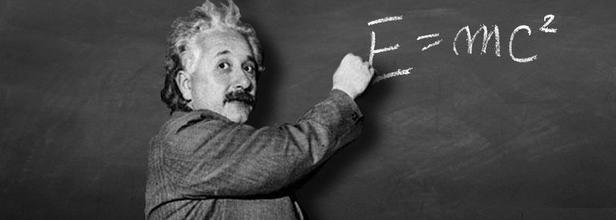 Pavel Stránský
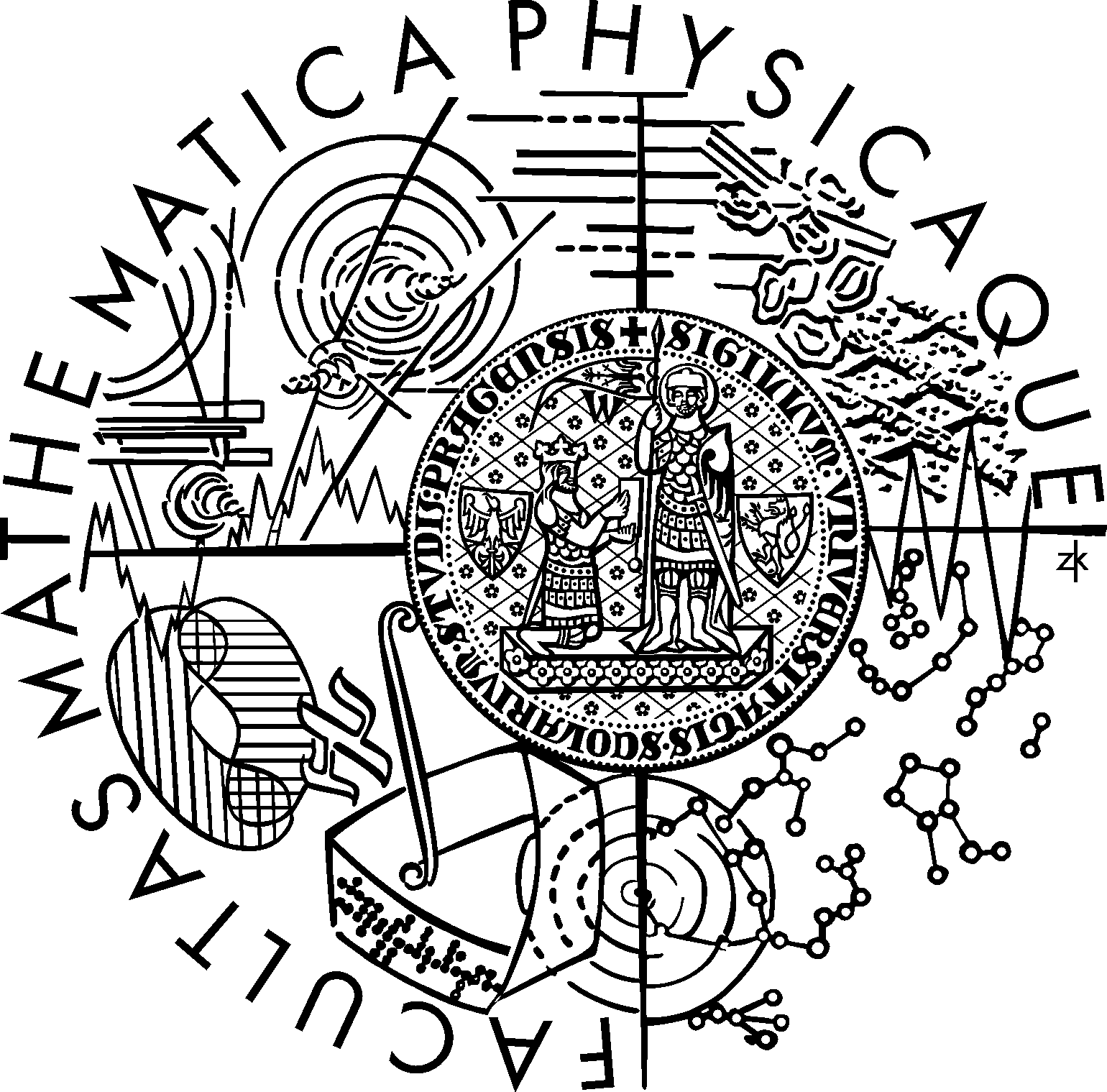 Ústav částicové a jaderné fyziky
Matematicko-fyzikální fakulta Univerzity Karlovy
www.pavelstransky.cz
Děčín
31. leden 2017
Kde se setkáme s efekty teorie relativity?
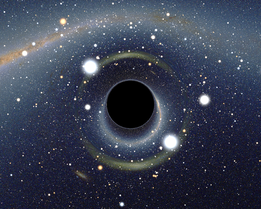 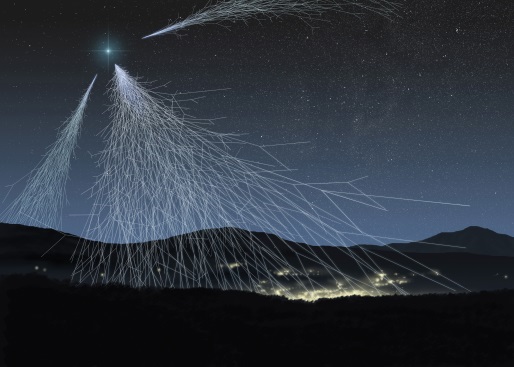 1. Vesmír
velké hmotnosti (silná gravitační pole)
velké rychlosti a vzdálenosti
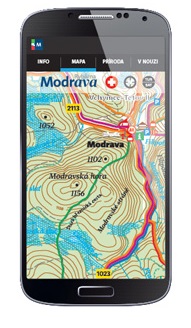 2. Laboratoř
zkoumání nových vlastností hmoty
Higgsův boson na urychlovači v CERNu
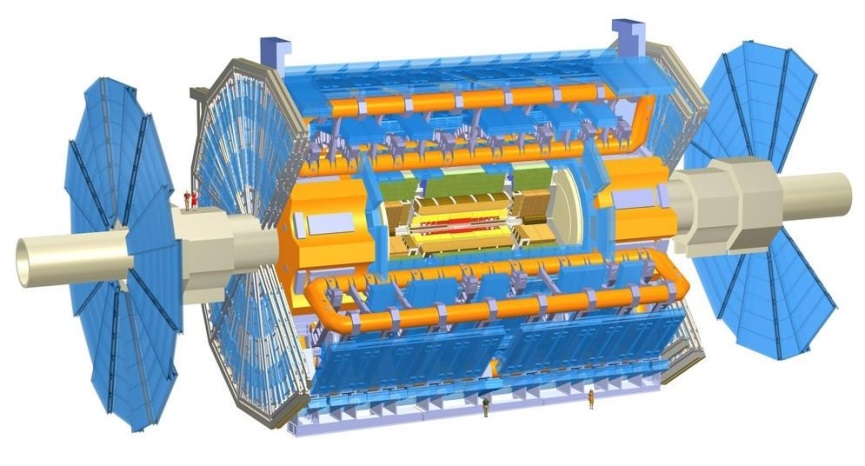 3. Každodenní život - GPS
velmi přesná měření času a místa
Galileova transformace
- přechod od jedné inerciální vztažné soustavy do jiné
v
t
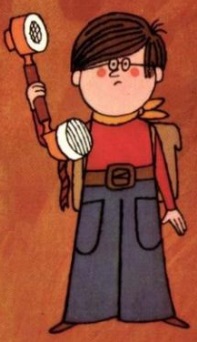 t’
x’
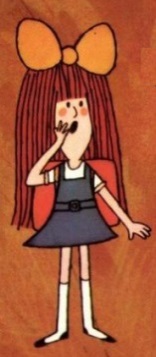 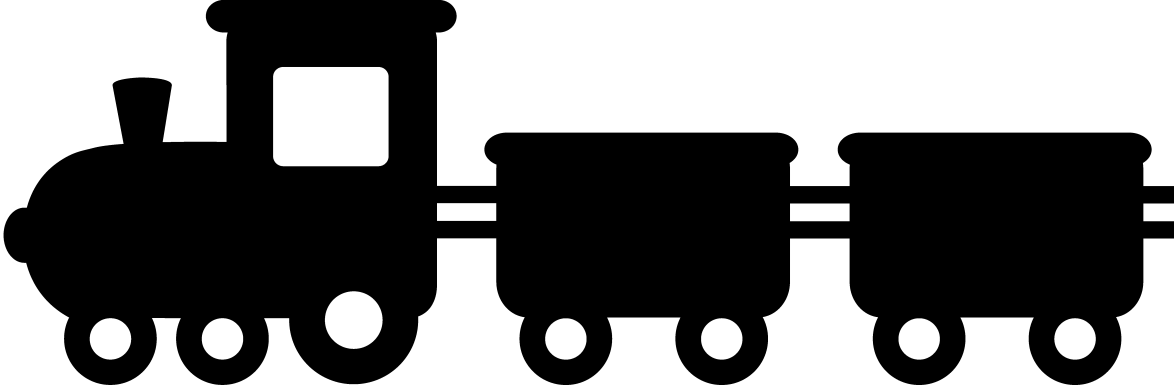 Galileův princip relativity: 
Všechny inerciální soustavy jsou rovnocenné.
Platí v nich stejné přírodní zákony.
Pohybují se vůči sobě rovnoměrně přímočaře.
Důsledek: 
Rychlost a poloha jsou relativní: Má smysl udávat jen ve vztahu k něčemu
x
inerciální vztažná soustava – celková síla, která na ni působí, je nulová
Galileo Galilei (počátek 17. století) - princip setrvačnosti (inercie)
Galileova transformace
- přechod od jedné inerciální vztažné soustavy do jiné
v
t
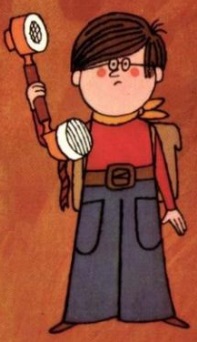 t’
x’
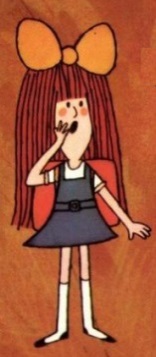 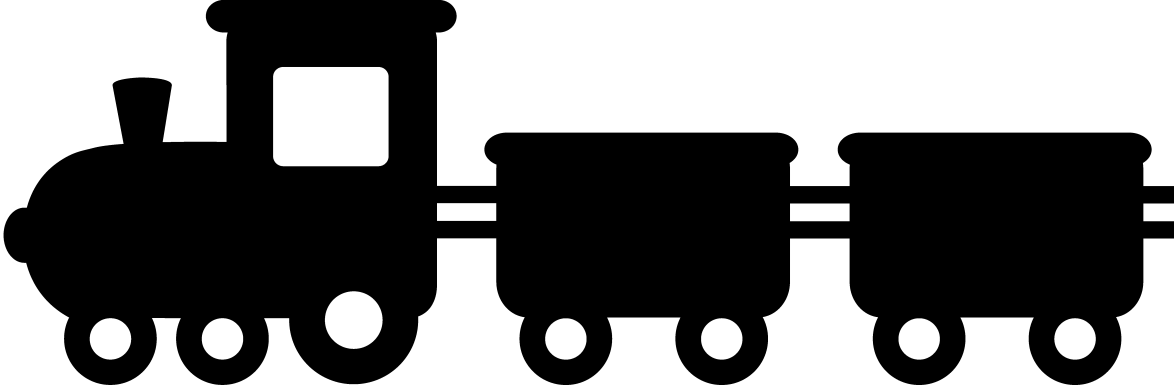 Galileův princip relativity: 
Všechny inerciální soustavy jsou rovnocenné.
Platí v nich stejné přírodní zákony.
Pohybují se vůči sobě rovnoměrně přímočaře.
Důsledek: 
Rychlost a poloha jsou relativní: Má smysl udávat jen ve vztahu k něčemu
x
Albert Einstein (počátek 20. století)
Princip konstantní rychlosti světla:
Světlo se ve všech inerciálních soustavách pohybuje stejnou konečnou rychlostí c = 300 000 km/s.
Experimentálně ukázáno
Fizeau 1850
Michelson-Morley 1880’
Co je světlo?
1. Světlo je vlnění - Elektromagnetické vlnění
radar
(1-100 GHz)
mikrovlnka 
(2,45 GHz)
mobil 
(900-2400 MHz)
rádio FM
(88-108 MHz)
rentgenové vyšetření
radioterapie
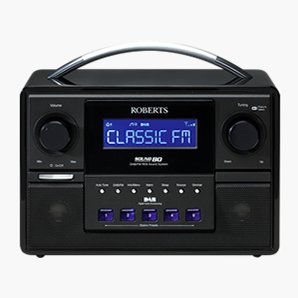 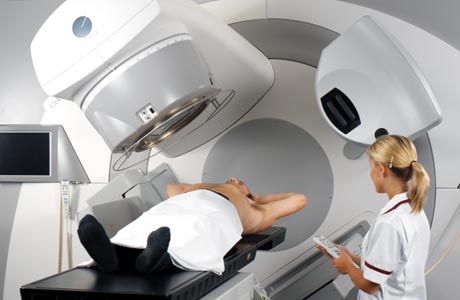 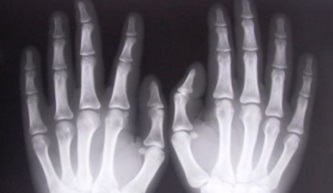 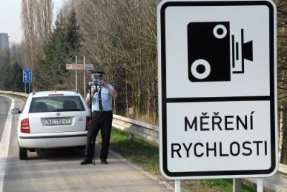 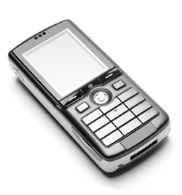 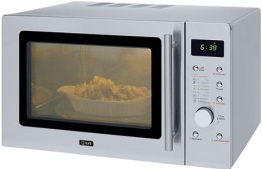 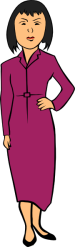 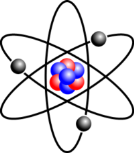 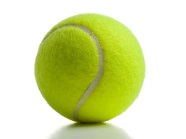 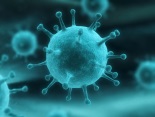 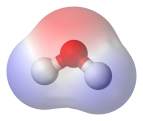 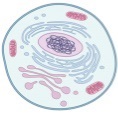 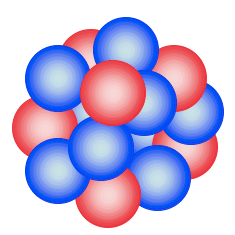 vlnová délka l
metr
milimetr
pikometr
mikrometr
nanometr
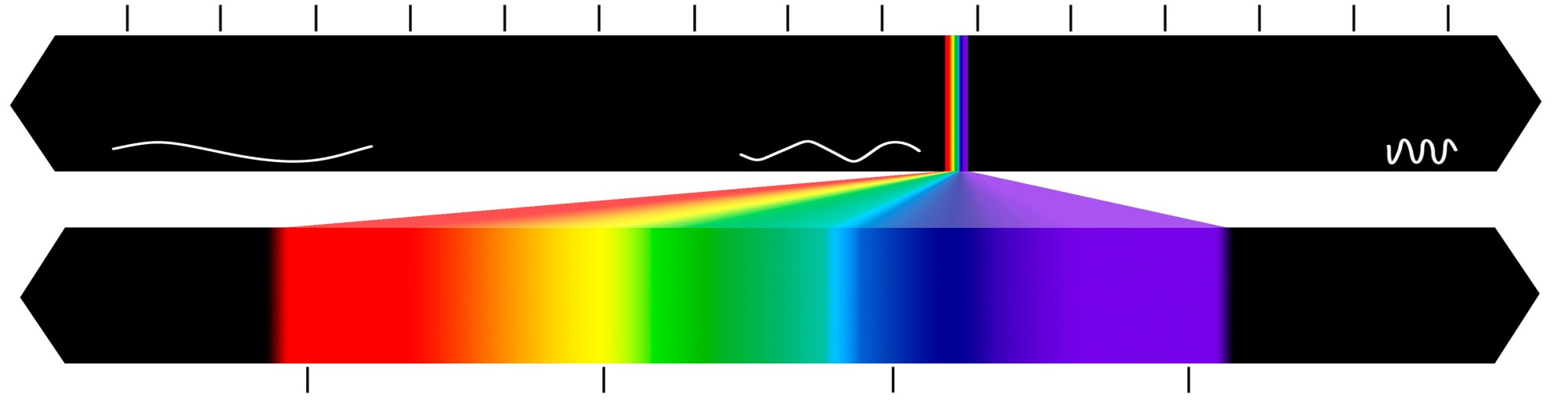 elektronika
g záření
radiové vlny
optika
rentgen
mikrovlny
ultrafialové
(UV)
infračervené
(IR)
viditelné světlo
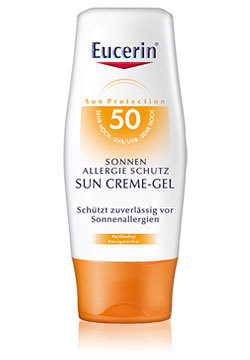 500 nm
700 nm
600 nm
400 nm
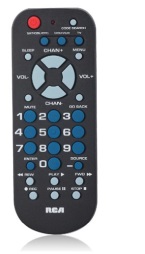 Vztah mezi vlnovou délkou l a frekvencí f
opalování
dálkové ovládání (865 nm)
2. Světlo se šíří prázdným prostorem
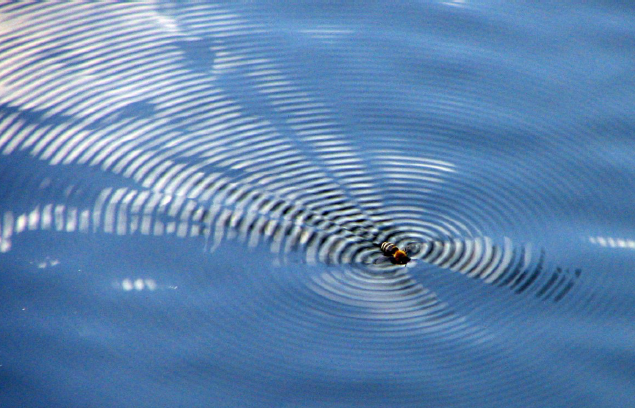 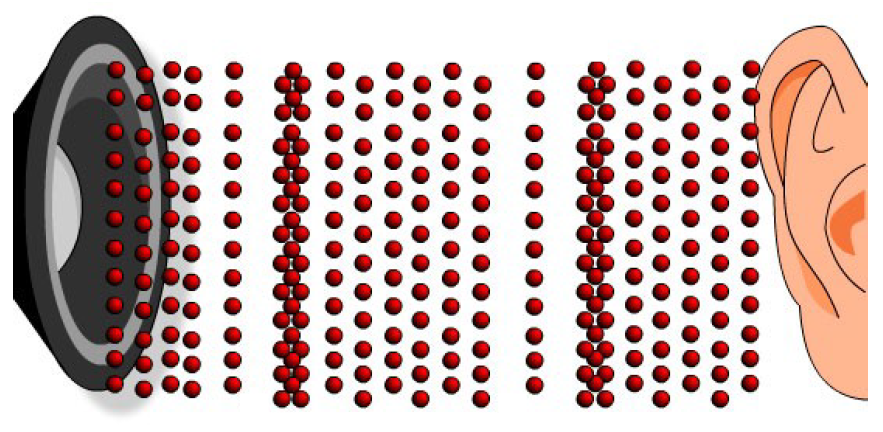 zvuk – vzduch, voda, kov...
světlo – éter, který vyplňuje veškerý prostor?
Pokud by tomu tak bylo, rychlost světla by byla ve všech směrech stejná jen v soustavě, vůči které by se éter nepohyboval.
zde měříme
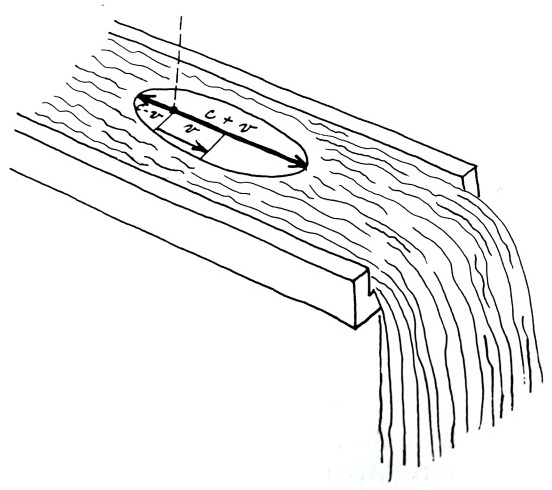 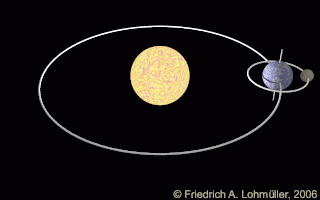 rychlost obíhání 
Země kolem Slunce 
= 30 km/s
2. Světlo se šíří prázdným prostorem
Princip Michelsonova-Morleyova experimentu (1881)
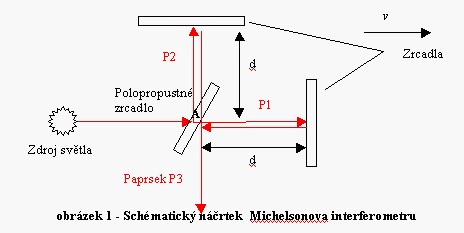 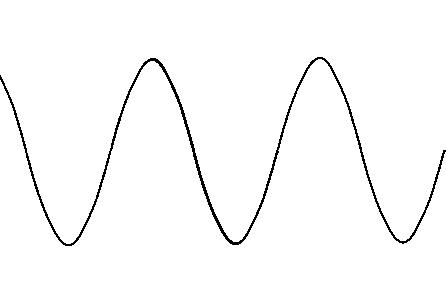 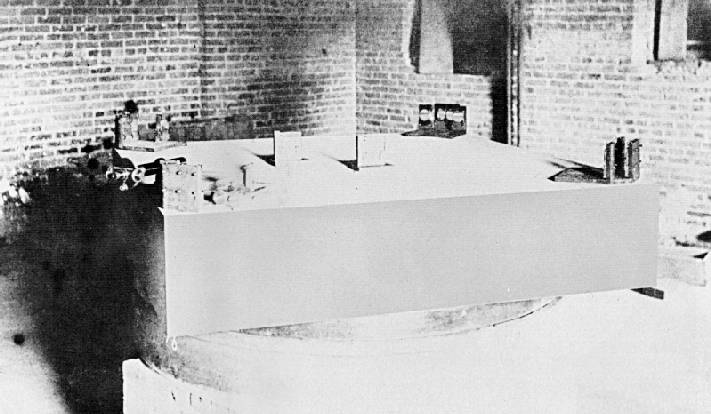 (sodíková výbojka)
pozorovatel
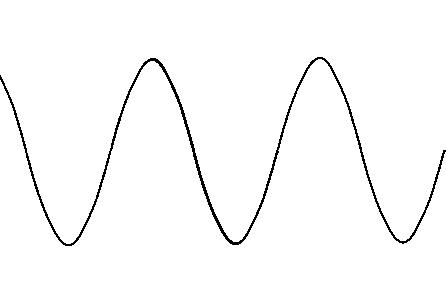 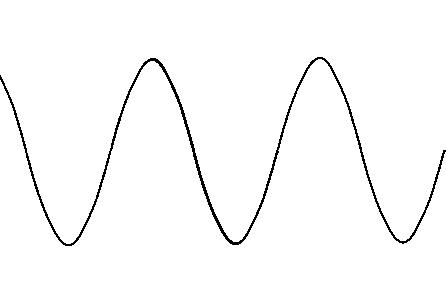 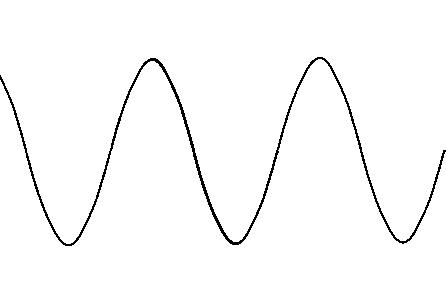 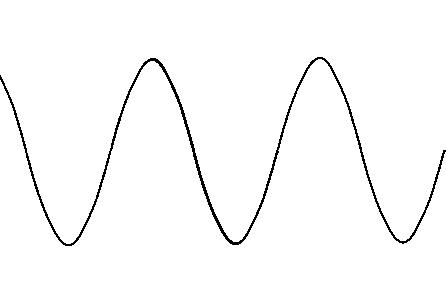 stejné
různé
optické dráhy paprsků:
Experiment ukázal, že světlo se šíří všemi směry stejně rychle, a zpochybnil tak existenci éteru.
3. Světlo je kvantované
Planckova konstanta
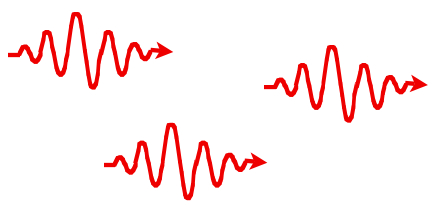 Energie v elektronvoltech
elementární elektrický náboj
(energie, kterou získá elektron, je-li urychlen napětím 1 volt)
Červené světlo (příklad)
Vlnová délka 700 nm            frekvence  430 THz            energie fotonů 1,8 eV
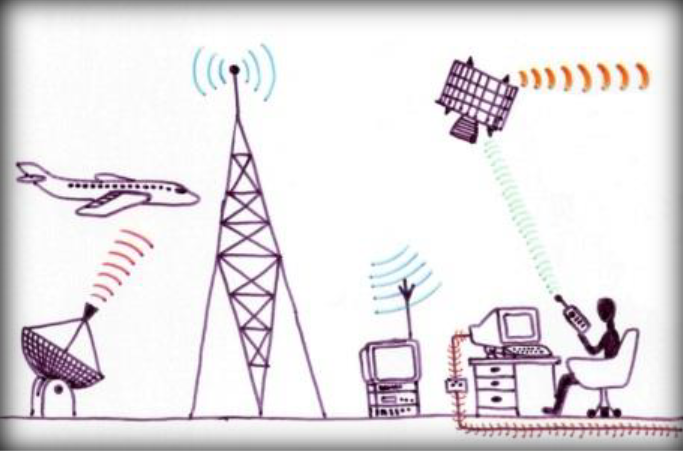 Co je světlo?
Světlo (obecně jakékoliv elektromagnetické záření) je vlnění,
které se šíří prázdným prostorem (vakuem) pro každého pozorovatele stejnou konečnou rychlostí 
c = 299 792 458 m/s
Důsledky principu
konstantní rychlosti světla
(efekty speciální teorie relativity)
Čas
Einsteinův expres
má extrémní rozměry a jede stálou extrémní rychlostí v = 240 000 km/s
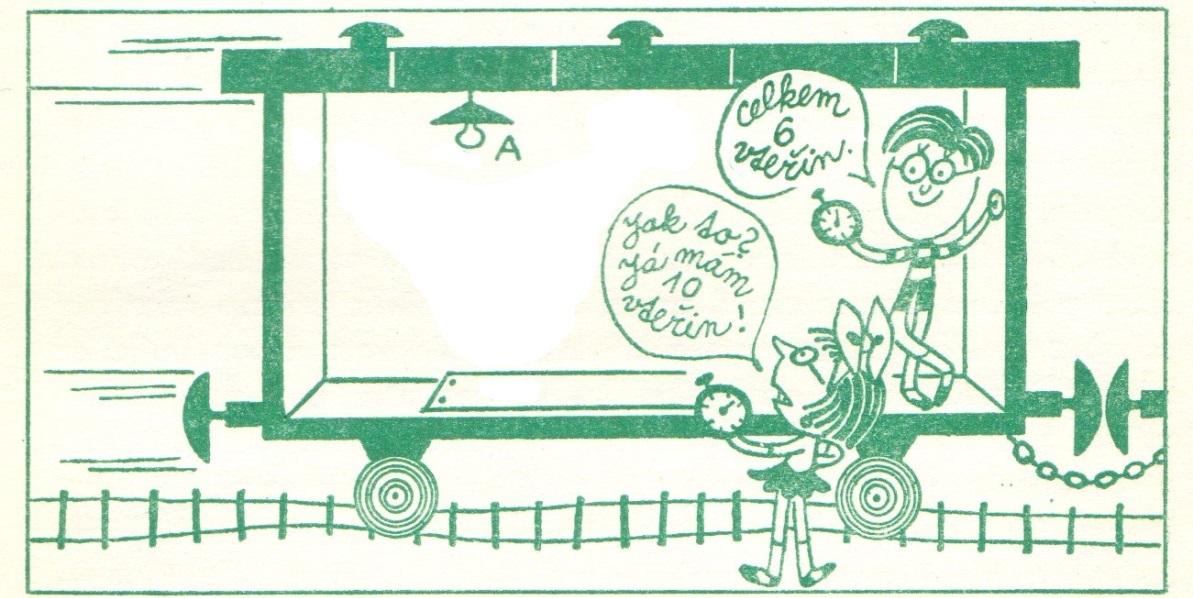 A’
Kluk ve vlaku
dráha světla = 2 x výška vagónu
= 1 800 000 km
kluk naměří čas = dráha světla / c
= 6 vteřin
Dívka na nástupišti
dráha, kterou vlak urazí za 5 vteřin (1 200 000 km)
výška vagónu podle Pythagorovy věty:
dráha, kterou světlo urazí za 5 vteřin
(1 500 000 km)
Ilustrace převzaty z: L.D. Landau, J.B. Rumer, Co je to teorie relativity (Albatros 1972), ilustroval J. Malák
Čas
Einsteinův expres
má extrémní rozměry a jede stálou extrémní rychlostí v = 240 000 km/s
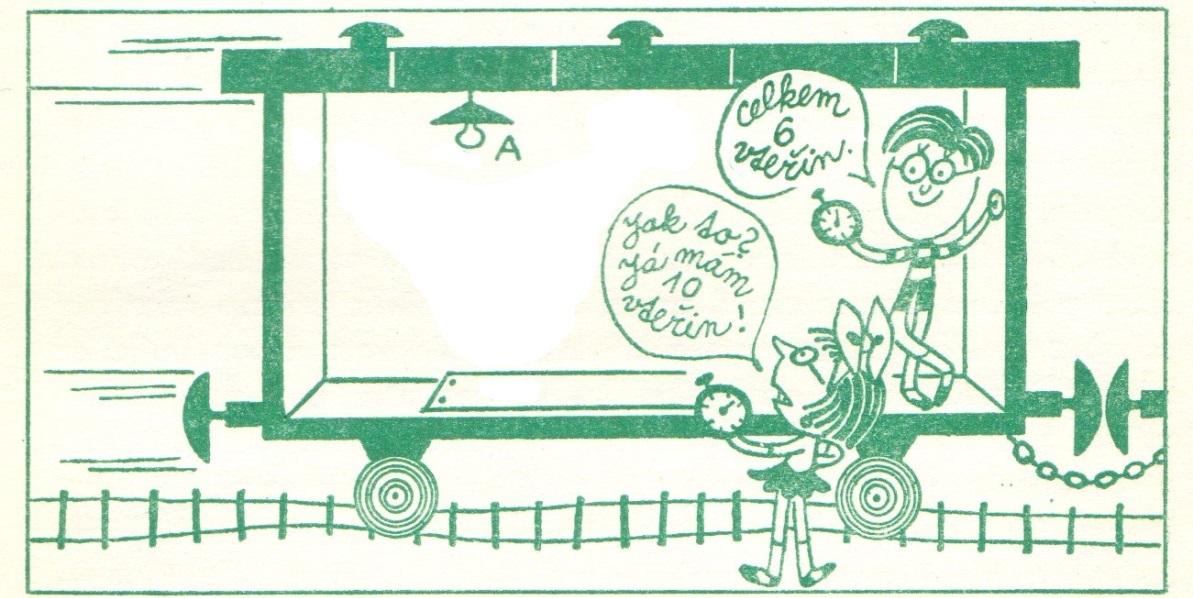 A’
Kluk ve vlaku
1. Dilatace času
dráha světla = 2 x výška vagónu
Pokud se nějaká věc pohybuje vůči mně rychlostí v, plyne pro ni čas pomaleji.
= 1 800 000 km
kluk naměří čas = dráha světla / c
= 6 vteřin
Lorenzův faktor
Dívka na nástupišti
dráha, kterou vlak urazí za 5 vteřin (1 200 000 km)
výška vagónu podle Pythagorovy věty:
dráha, kterou světlo urazí za 5 vteřin
(1 500 000 km)
Ilustrace převzaty z: L.D. Landau, J.B. Rumer, Co je to teorie relativity (Albatros 1972), ilustroval J. Malák
Rozměry
Einsteinův expres
má extrémní rozměry (délka 2 400 000 km) a míjí stejně dlouhé nástupiště
jede stálou extrémní rychlostí v = 240 000 km/s
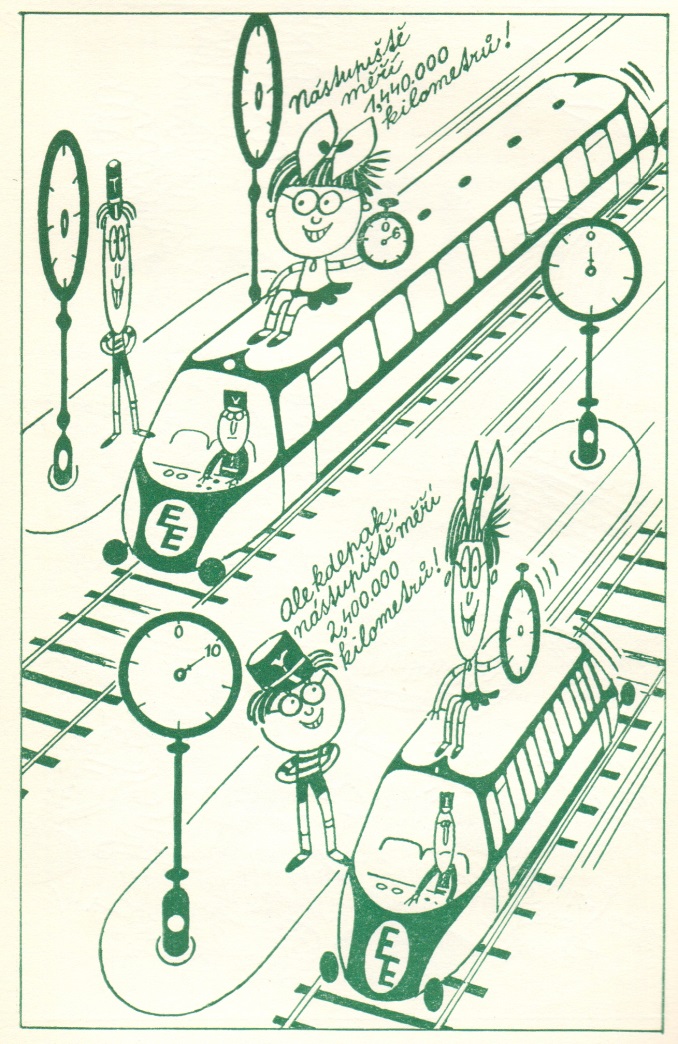 Dívka ve vlaku
podle údajů staničních hodin projede nástupiště od začátku do konce za 10 vteřin
její hodiny však ukážou 6 vteřin – nástupiště, které se vůči ní pohybuje, naměří kratší
Kluk na nástupišti
mezi vjezdem začátku a konce vlaku do nádraží uplyne ve vlaku 10 vteřin
nádraží se však vůči vlaku pohybuje a na nástupišti uplyne jen 6 vteřin – vlak se klukovi bude jevit kratší
Rozměry
Einsteinův expres
má extrémní rozměry (délka 2 400 000 km) a míjí stejně dlouhé nástupiště
jede stálou extrémní rychlostí v = 240 000 km/s
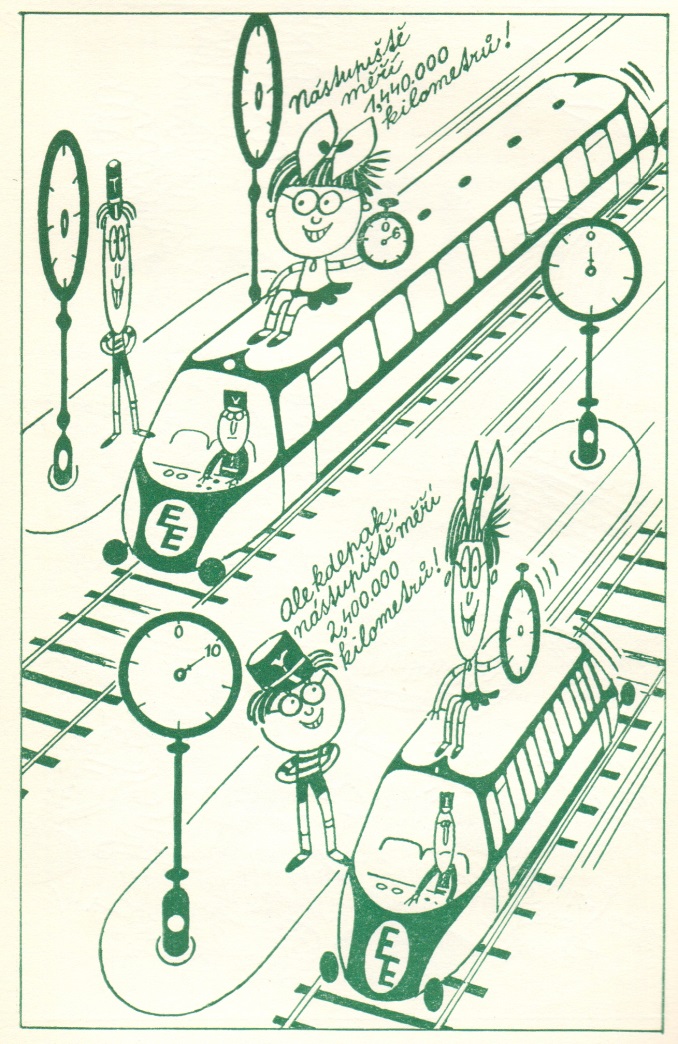 2. Kontrakce délek
Dívka ve vlaku
Pokud se nějaká věc pohybuje vůči mně rychlostí v, jeví se mi kratší.
podle údajů staničních hodin projede nástupiště od začátku do konce za 10 vteřin
její hodiny však ukážou 6 vteřin – nástupiště, které se vůči ní pohybuje, naměří kratší
Kluk na nástupišti
Lorenzův faktor
mezi vjezdem začátku a konce vlaku do nádraží uplyne ve vlaku 10 vteřin
nádraží se však vůči vlaku pohybuje a na nástupišti uplyne jen 6 vteřin – vlak se klukovi bude jevit kratší
Současnost
Einsteinův expres
má extrémní rozměry (délka 5 400 000 km)
jede stálou rychlostí v = 240 000 km/s
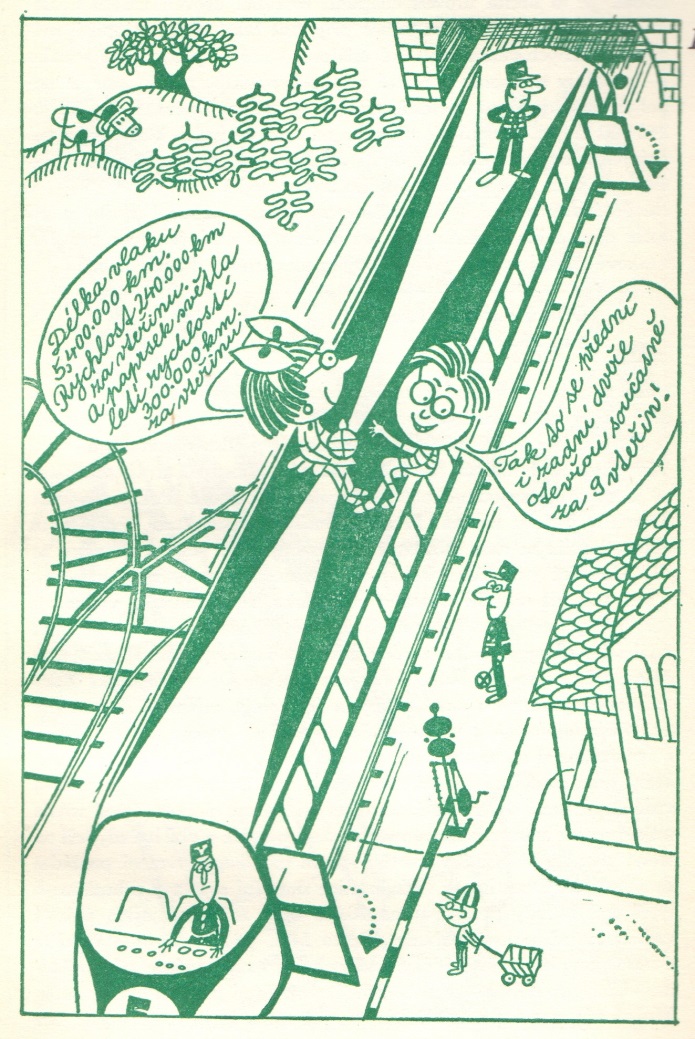 Pozorování 
z vlaku
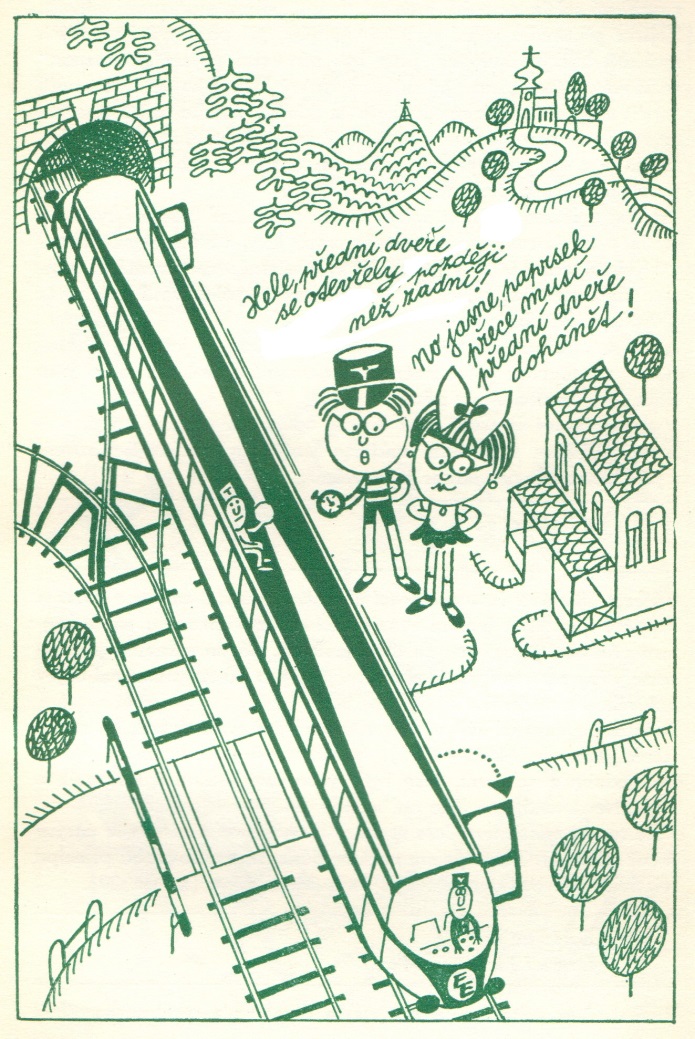 přední a zadní dveře se otevřou zároveň
Pozorování 
z nástupiště
vlak je kratší, měří jen 3 240 000 km
k zadním dveřím světlo dolétne za 3 vteřiny
k předním dveřím dolétne za 27 vteřin
zadní dveře se otevřou o 24 vteřin dříve
Současnost
Einsteinův expres
má extrémní rozměry (délka 5 400 000 km)
jede stálou rychlostí v = 240 000 km/s
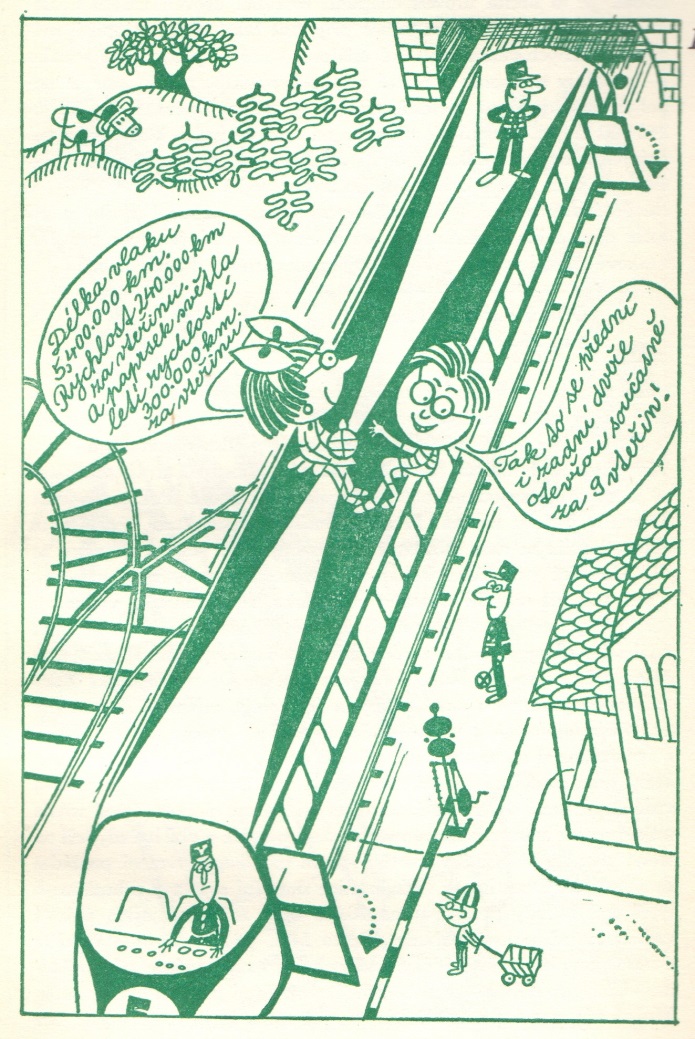 Pozorování 
z vlaku
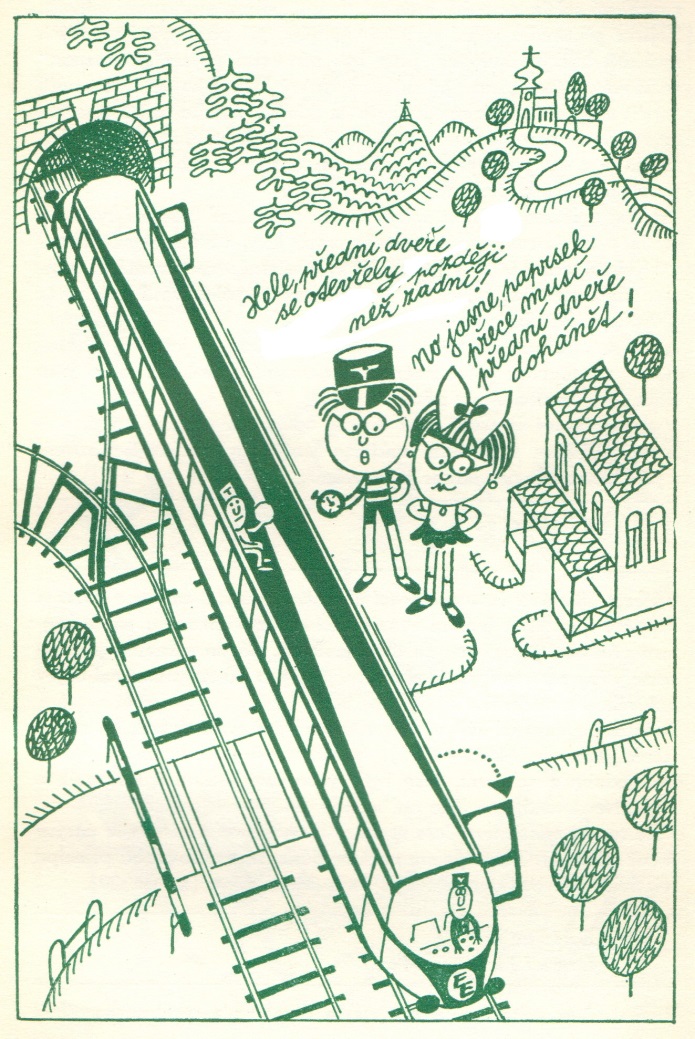 3. Relativita současnosti
přední a zadní dveře se otevřou zároveň
Pokud se nějaká věc pohybuje vůči mně, pak události, které jsou pro ni současné, nemusejí být současné pro mě.
Pozorování 
z nástupiště
vlak je kratší, měří jen 3 240 000 km
k zadním dveřím světlo dolétne za 3 vteřiny
k předním dveřím dolétne za 27 vteřin
zadní dveře se otevřou o 24 vteřin dříve
Skládání rychlostí
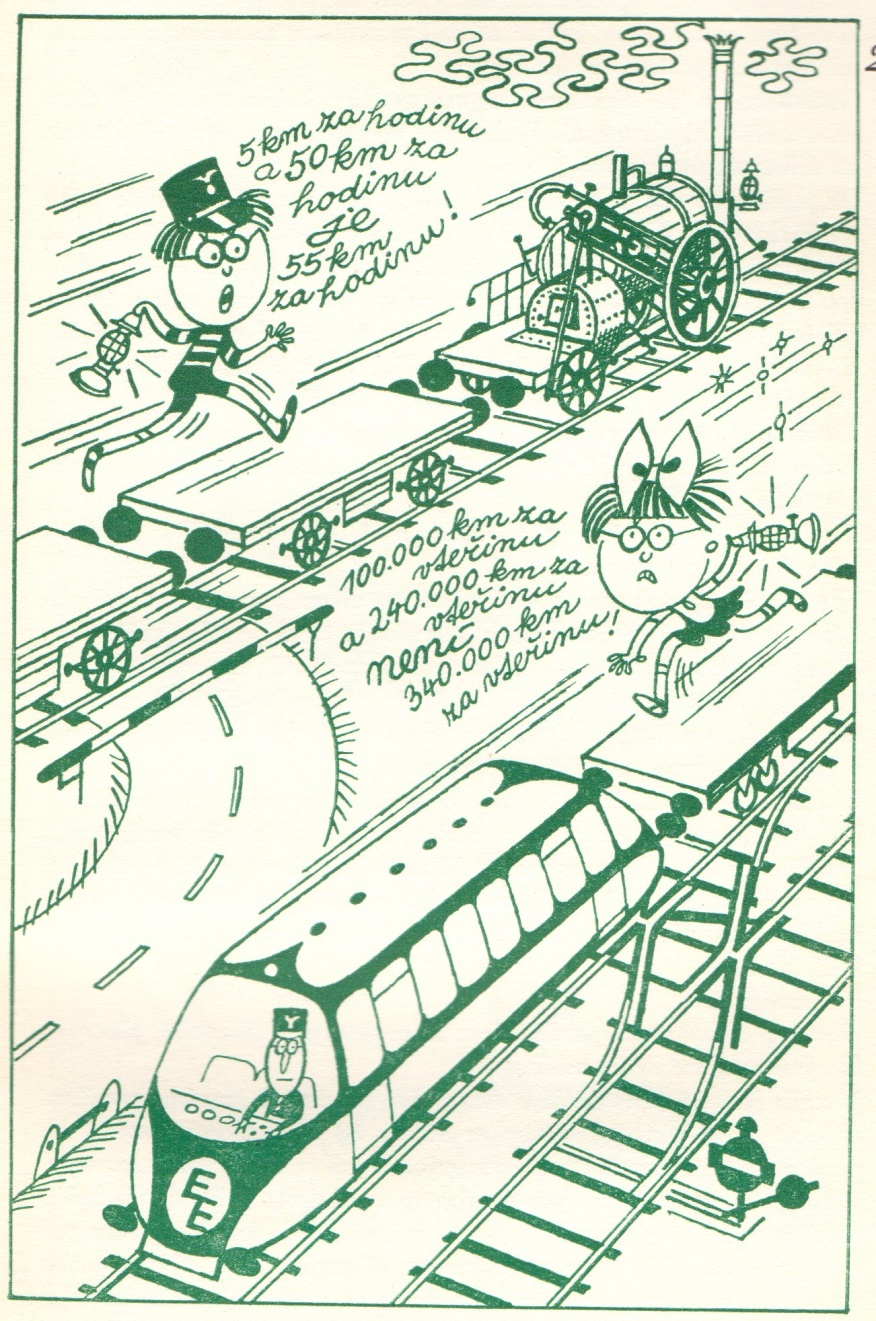 Rychlost pozorovaná na nástupišti
Pozorovaná rychlost je vždy menší než pouhý součet rychlostí.
Pokud se vlak (nebo dívka) pohybují rychlostí světla, pak je výsledná rychlost také světelná.
u = 100 000 km/s
v = 240 000 km/s
Hmotnost
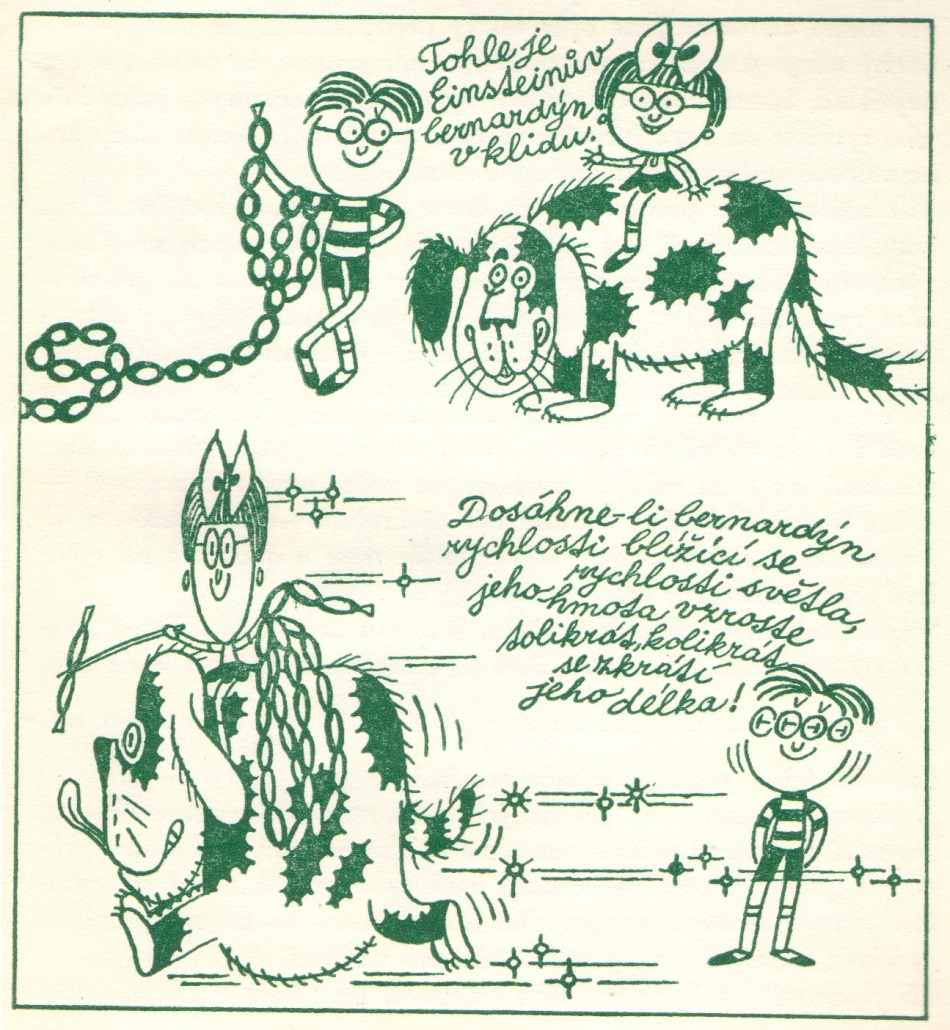 4. Souvislost mezi hmotností a energií
Pokud se nějaká věc pohybuje vůči mně, pak roste její hmotnost.
Lorenzův faktor
Celková energie věci o hmotnosti m je
Dopplerův jev
Zvuk
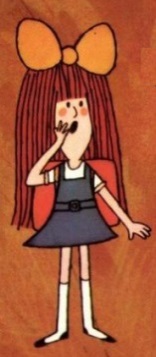 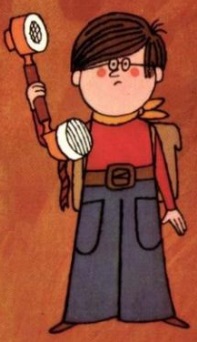 f0
v
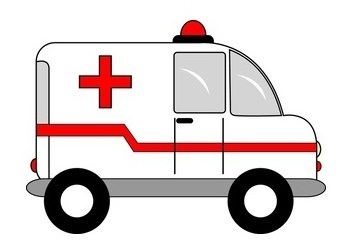 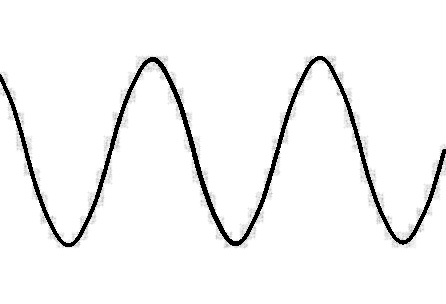 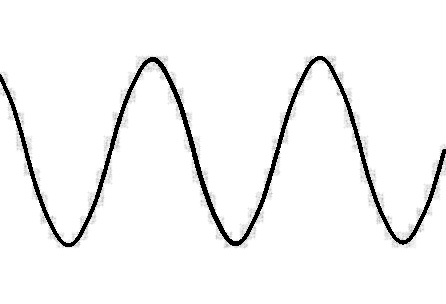 rychlost zvuku při běžné teplotě
???
Dopplerův jev
Zvuk
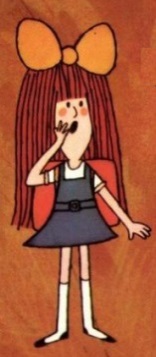 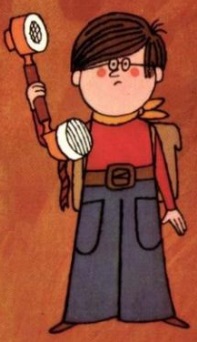 f0
v
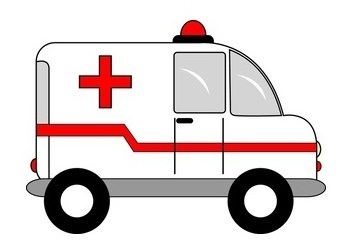 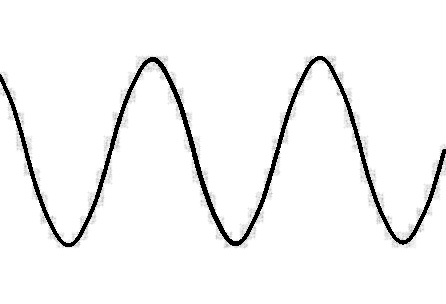 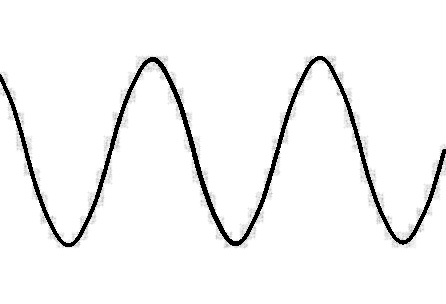 rychlost zvuku při běžné teplotě
V praxi – měření posuvu absorpčních čar
vzdálená galaxie
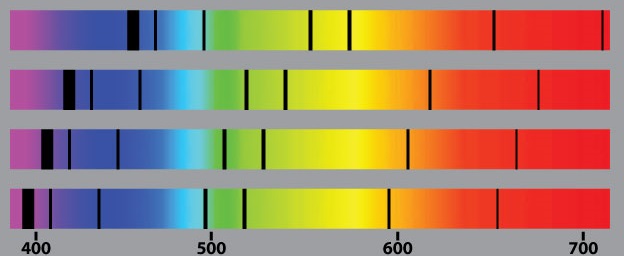 c = 340 m/s
blízká galaxie
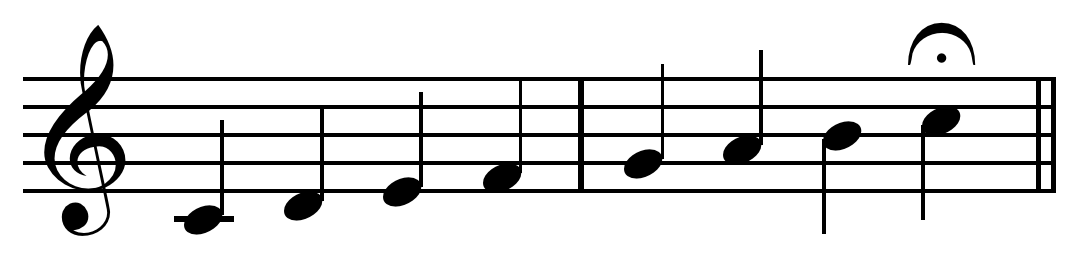 při rychlosti sanitky 130 km/h
hvězda naší galaxie
Světlo
laboratoř
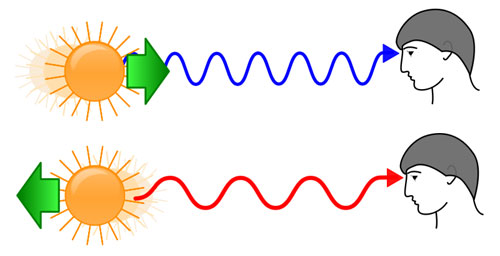 Přibližuje-li se zdroj k nám, vidíme ho modřejší:
modrý posuv
vlnová délka (nm)
Čím je galaxie od nás dál, tím se rychleji vzdaluje – Hubbleův zákon
Vzdaluje-li se zdroj od nás, vidíme ho červenější:
rudý posuv
Lorentzův faktor
c = 300 000 km/s
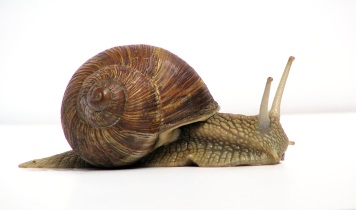 Malé rychlosti
Rychlosti blízké rychlosti světla
g velké, relativistické efekty silné
Při rostoucí rychlosti se věci již nezrychlují, ale těžknou
Nadsvětelné rychlosti
NEEXISTUJÍ
Shrnutí – Speciální teorie relativity
(jen v systémech,
v nichž nepůsobí síly)
v = 280 000 km/s = 94% c
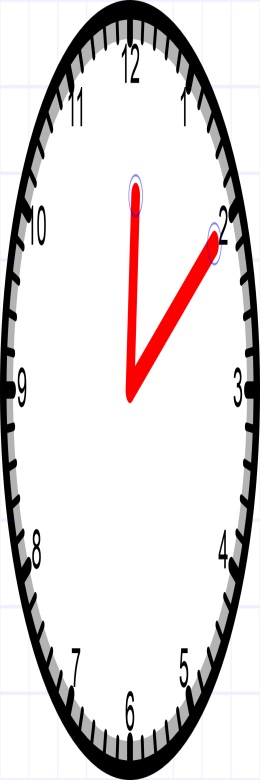 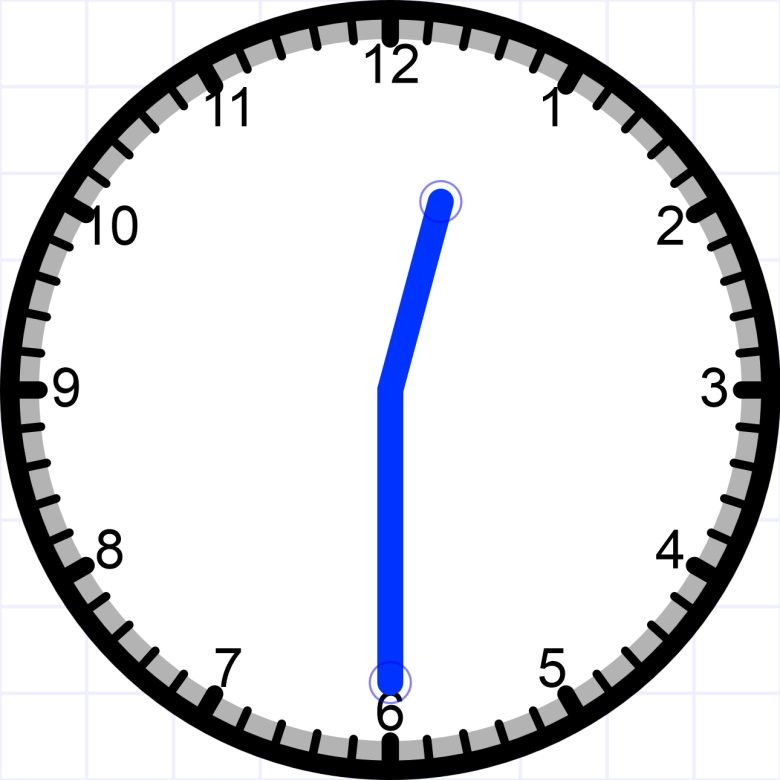 předměty se zplošťují
čas pro ně ubíhá pomaleji
jejich barva je více červená (pokud se od nás vzdalují)
těžknou
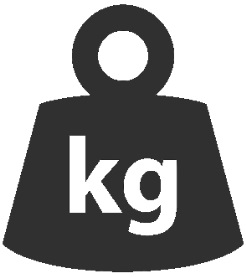 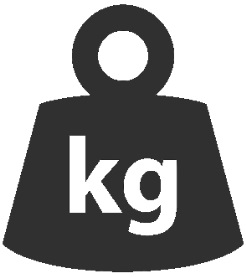 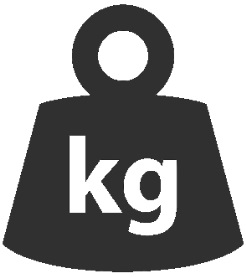 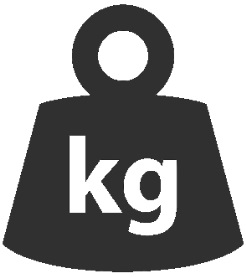 Galileova transformace
- přechod od jedné inerciální vztažné soustavy do jiné
v
v
t
t
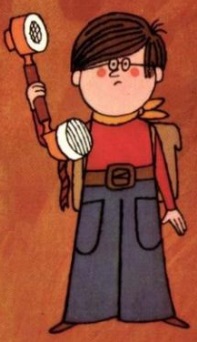 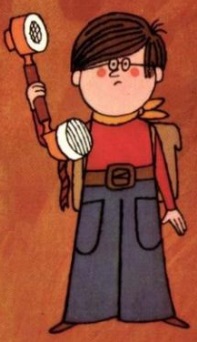 t’
t’
x’
x’
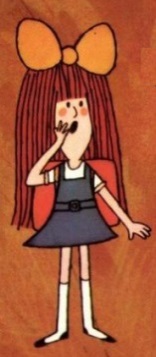 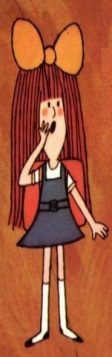 čas je absolutní
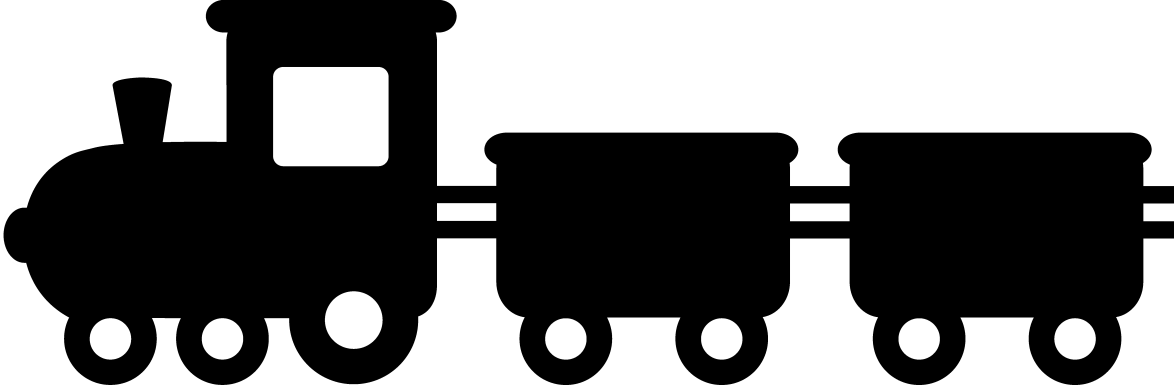 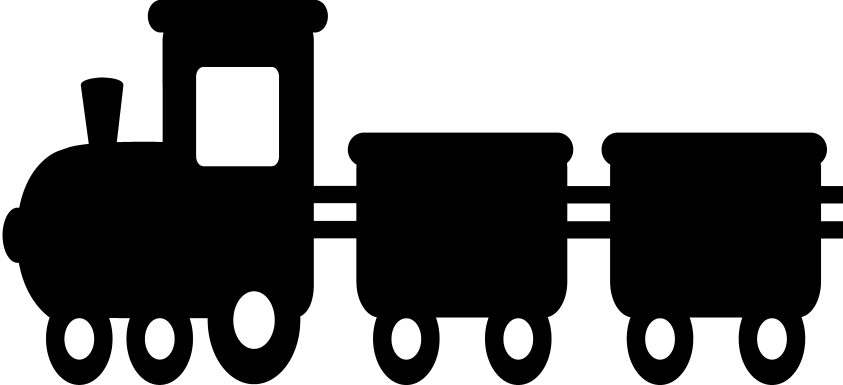 Lorentzova transformace
x
x
- při konstantní rychlosti světla
rozměry i čas závisejí na volbě souř. soustavy
Minkowského časoprostor
ct’
světelný kužel
současné události
x’
soumístné události
Historie pohybu
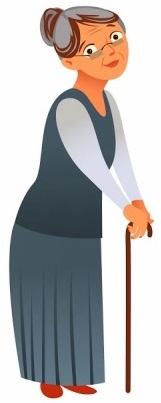 ct’
světelný kužel
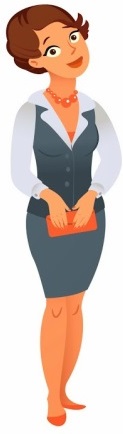 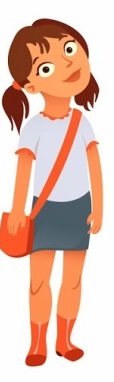 x’
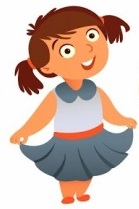 světočára
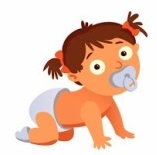 Lorentzova transformace
ct’
ct
světelný kužel
x
x’
současné události
soumístné události
Lorentzova transformace
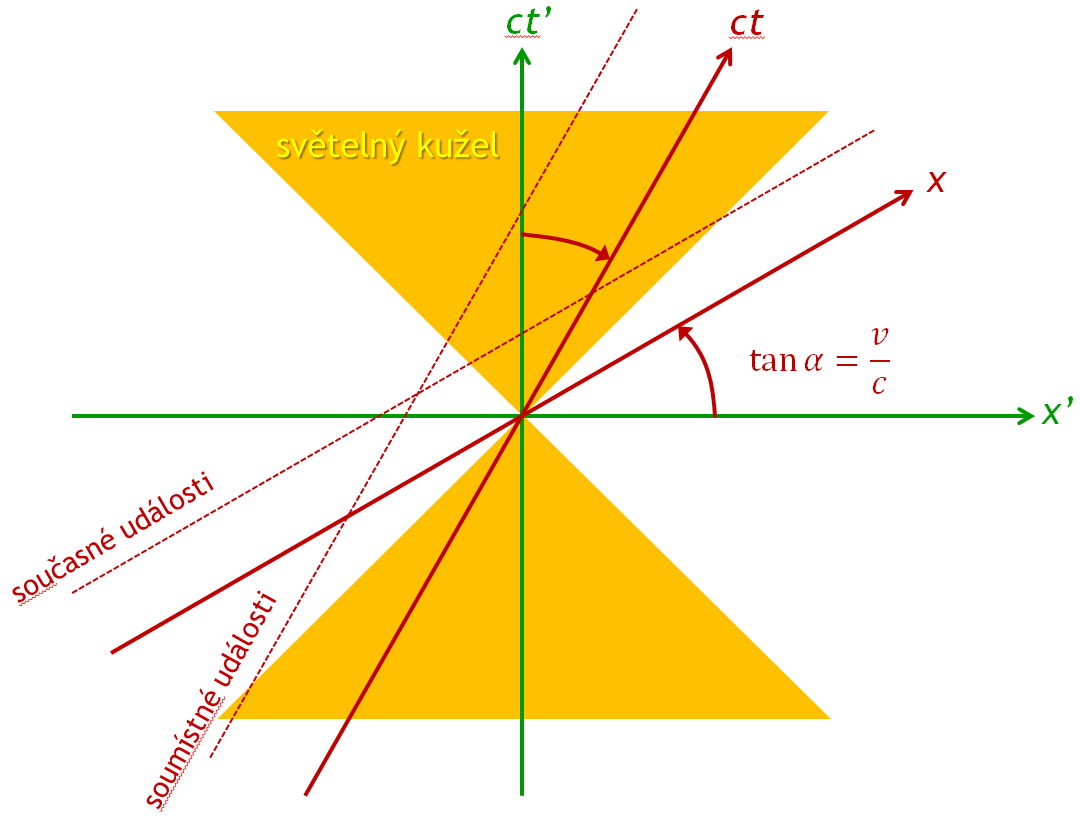 y’
- analogie natočení prostorových souřadnic
y
j
[x’,y’]=[5,0]
x’
[x,y]=[4,3]
x
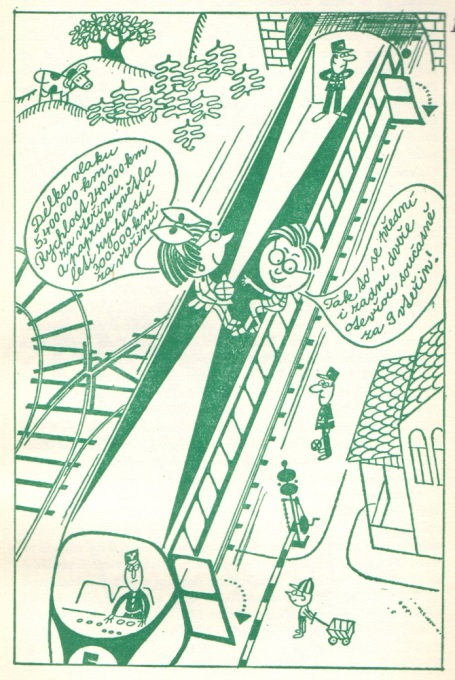 Relativita současnosti
ct’
ct
x
přední dveře
zadní dveře
x’
současné události
Relativita současnosti
ct’
ct
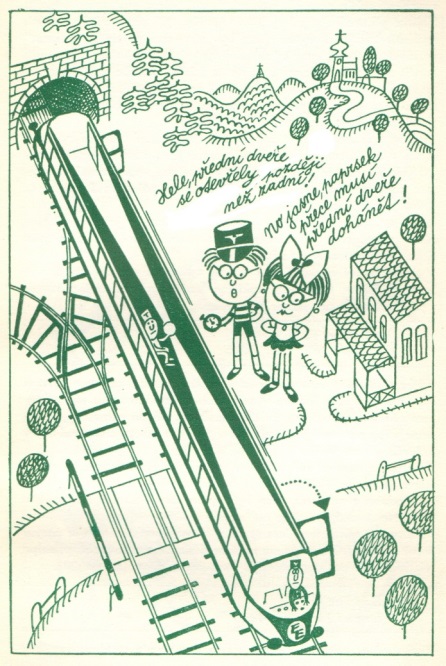 x
přední dveře
pozdější událost
zadní dveře
dřívější událost
x’
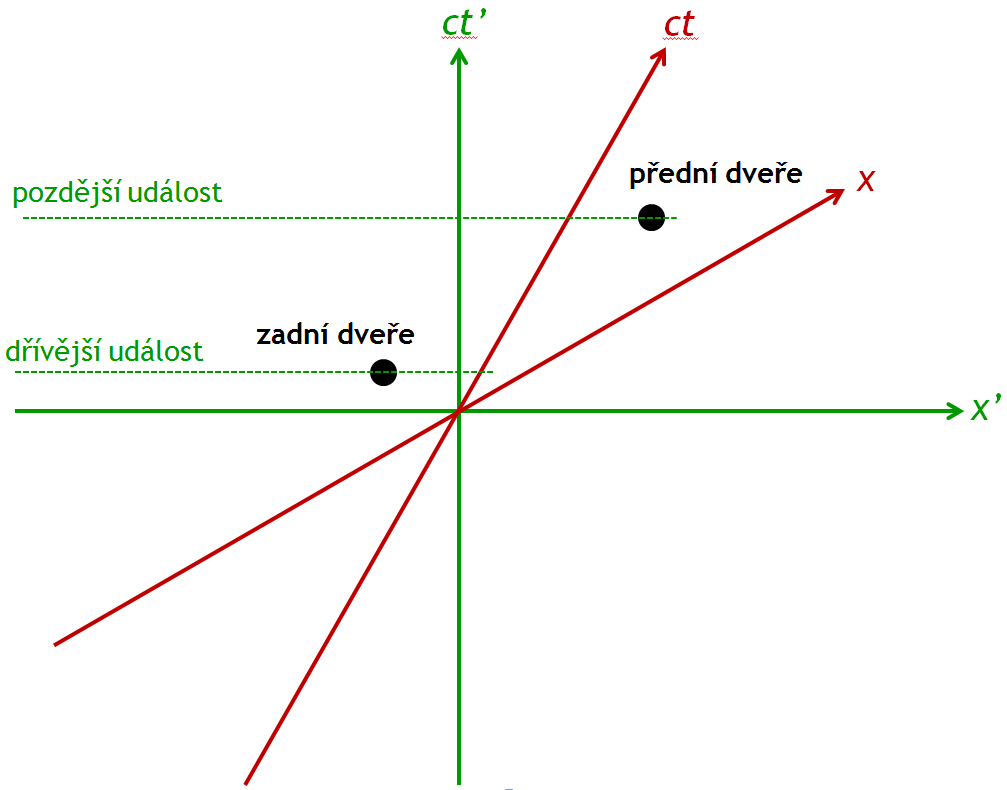 Relativita současnosti
Paradox: ukládání dlouhého žebříku
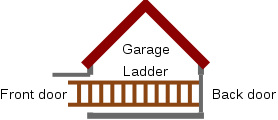 garáž
žebřík
zadní dveře
přední dveře
Rozhýbeme žebřík na relativistickou rychlost v.
Díky kontrakci délek se vůči garáži zkrátí a vejde se dovnitř. Když je uvnitř, zavřeme naráz dveře.
Sedíme na žebříku a garáž se vůči nám pohybuje rychlostí v. Kvůli kontrakci délek se garáž zkrátí a žebřík se dovnitř tuplem nevejde.
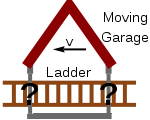 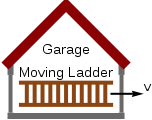 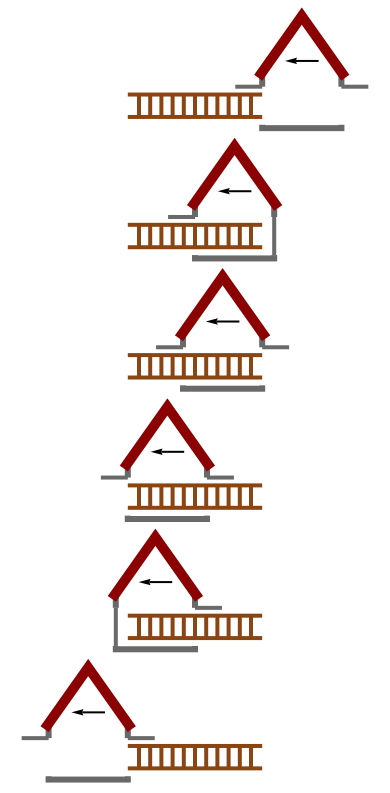 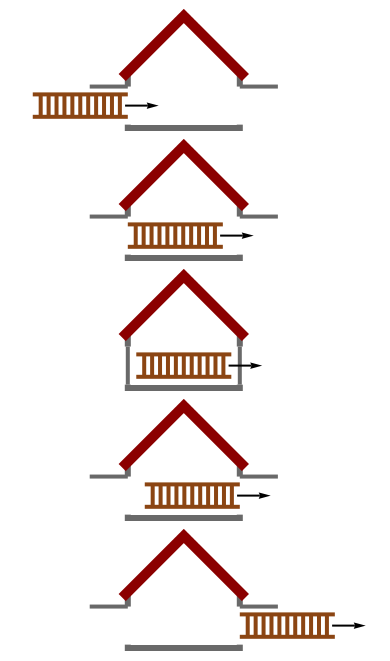 Obecná teorie relativity
Rozšíření speciální teorie relativity na případy, kdy časoprostor 
není plochý, nýbrž zakřivený
Ekvivalence setrvačné a gravitační hmotnosti
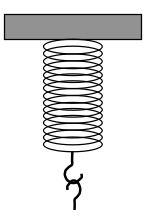 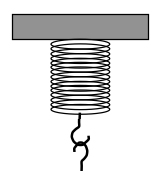 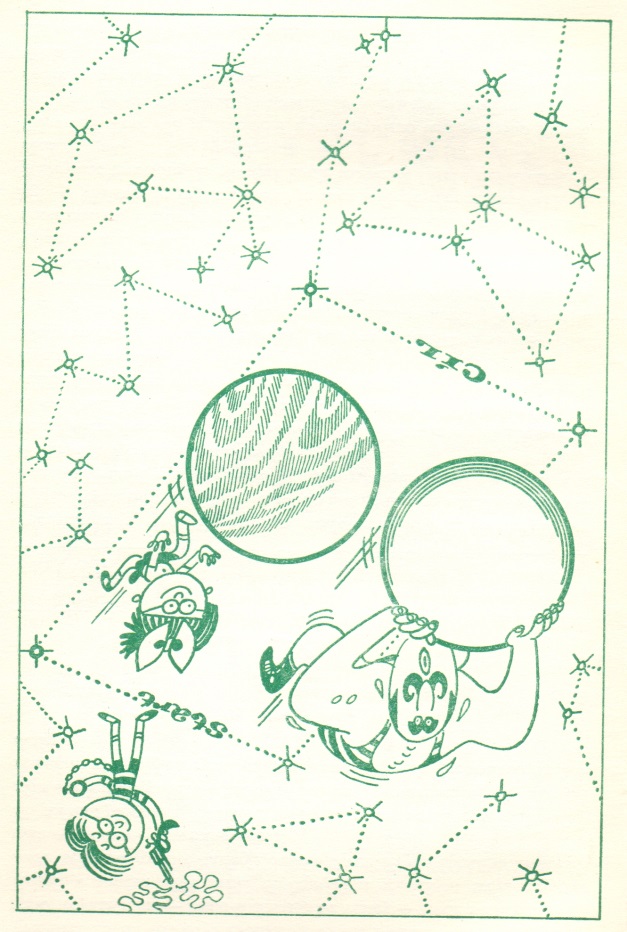 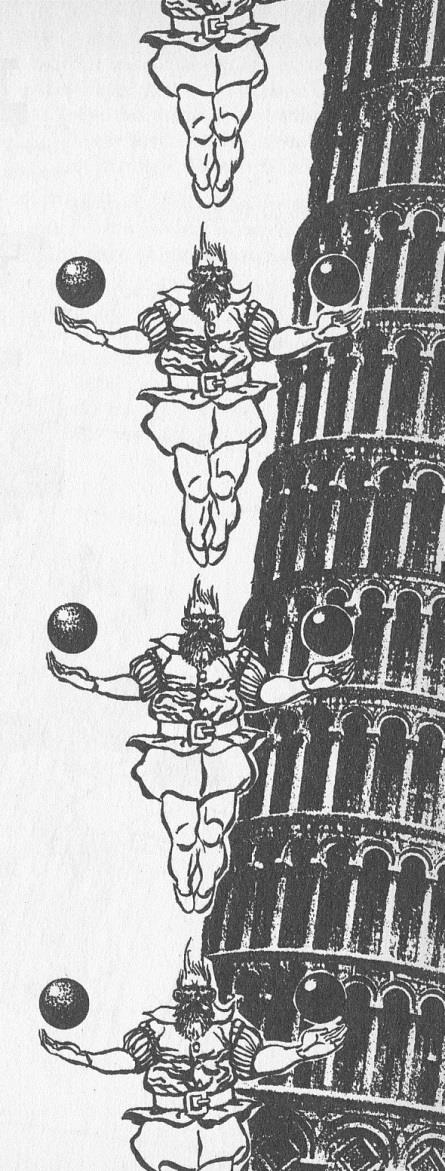 olovo
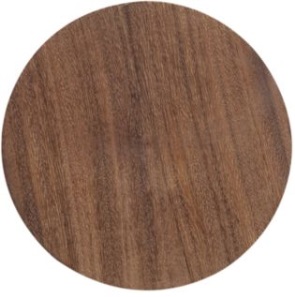 dřevo
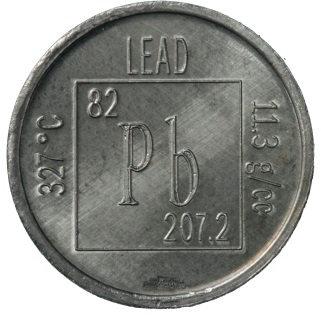 setrvačná hmotnost
gravitační hmotnost
Galileo Galilei, Pisa, 1590
Einsteinův výtah
Princip ekvivalence: Žádným pokusem nelze odlišit zrychlení od působení gravitačního pole.
Gravitaci lze úplně popsat jako vlastnost časoprostoru.
zrychlení
F
F
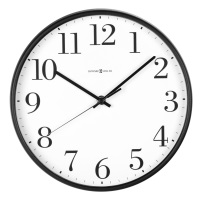 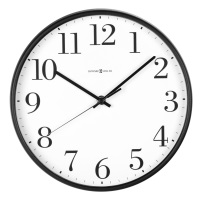 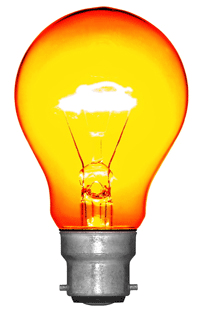 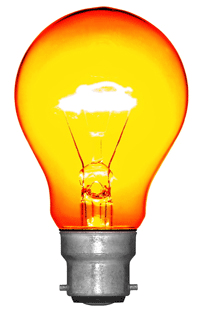 světelný paprsek se ohýbá
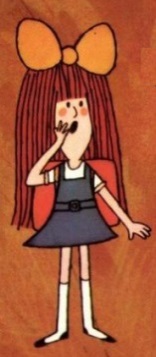 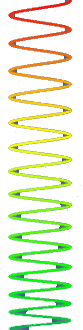 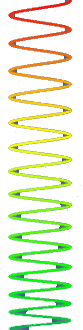 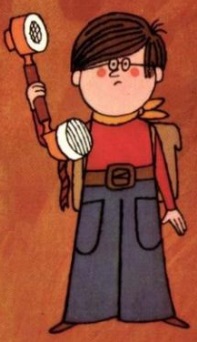 gravitační rudý posuv
setrvačná síla
gravitační síla
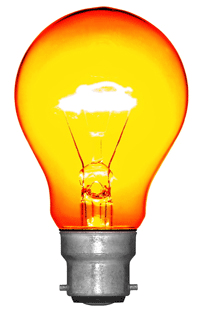 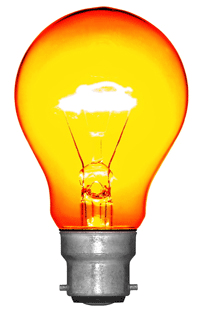 Země
Zakřivený (časo)prostor
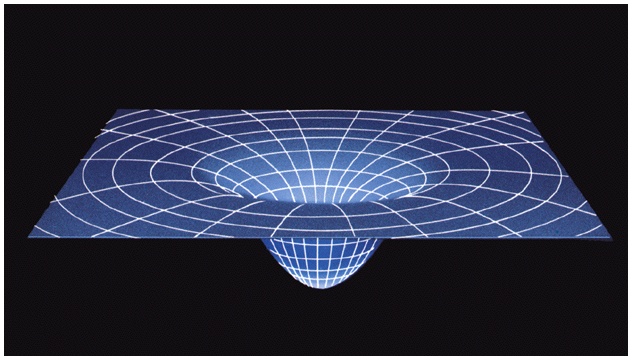 Diagram vnoření
obvod O
y
d
O’ > O - 2pd
Gravitační dilatace času
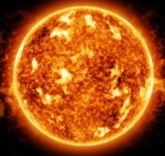 x
Pokud na mě působí gravitace, 
plyne pro mě čas pomaleji.
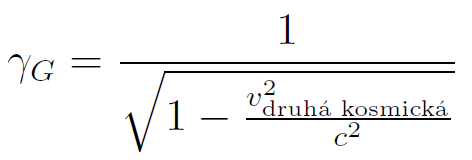 Gravitační čočkování
Fermatův princip:
Paprsky světla se pohybují i v zakřiveném prostoru po nejkratších drahách
(    )
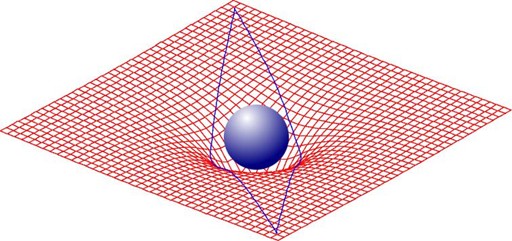 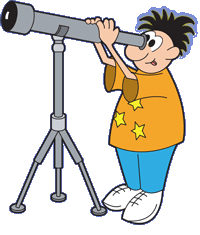 Místo jedné hvězdy vidí pozorovatel dvě. Jejich jas je zvýšený.
Zakřivený zemský povrch
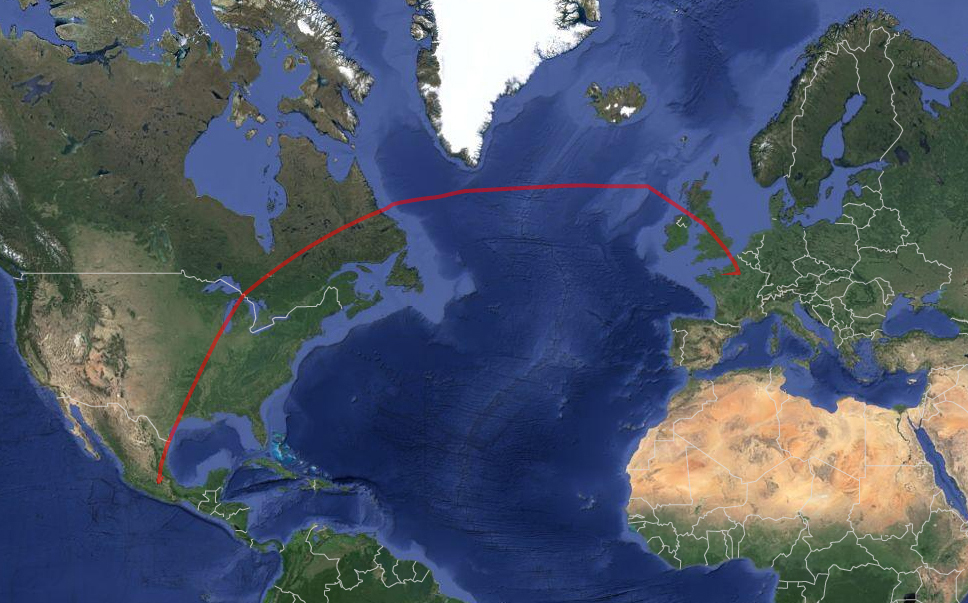 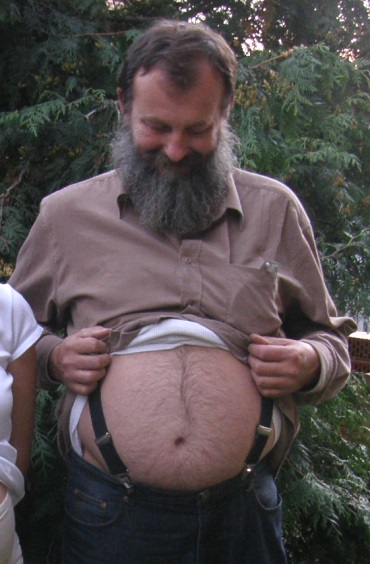 letadlo (Paříž -> Mexiko)
šle
nejkratší cesta mezi dvěma body – geodetika (zobecnění rovnoměrného přímočarého pohybu)
Černá díra
velmi hmotný objekt malých rozměrů (minimálně asi 3 x hmotnost Slunce)
prostoročas v jejich okolí silně zakřiven
Horizont černé díry (Schwarzschildův poloměr)
pod horizontem je 2. kosmická rychost vyšší než rychost světla (nic se nemůže zpoza horizontu ven)
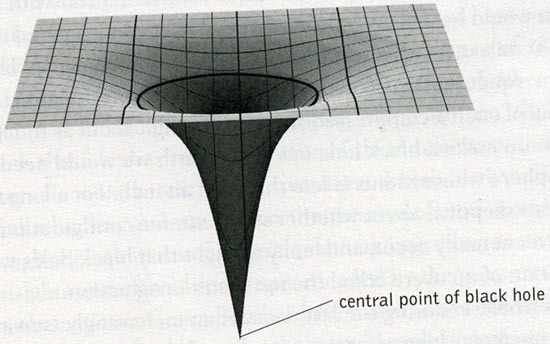 Země	       9 mm
Slunce	       3 km
NGC 4889	       60 biliónů km
singularita
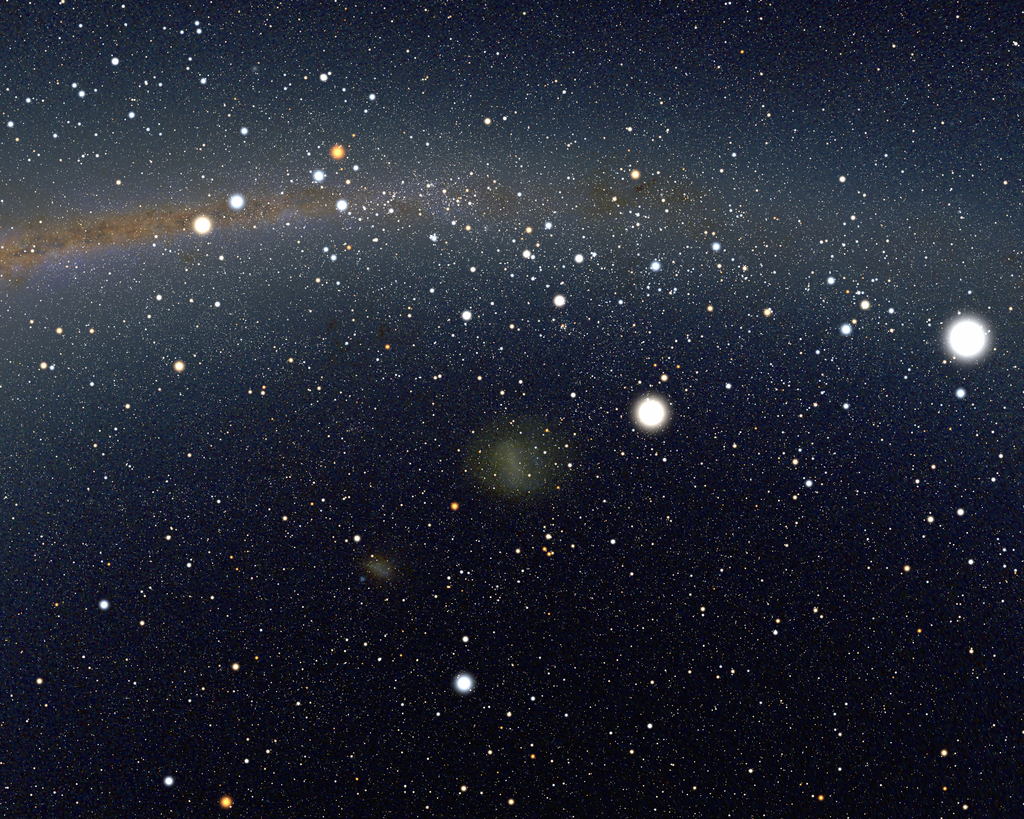 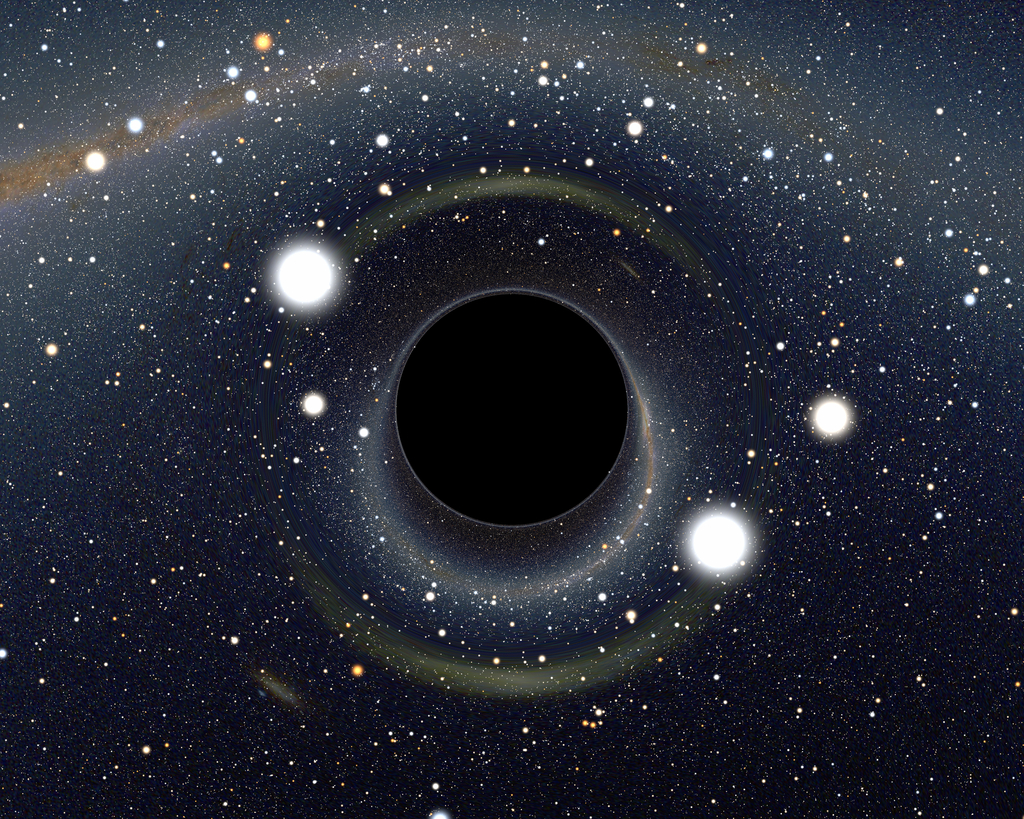 Zdroj: Alain Riazuelo, IAP/UPMC/CNRS
http://www2.iap.fr/users/riazuelo/bh/APOD.php
Kde se setkáme s efekty teorie relativity?
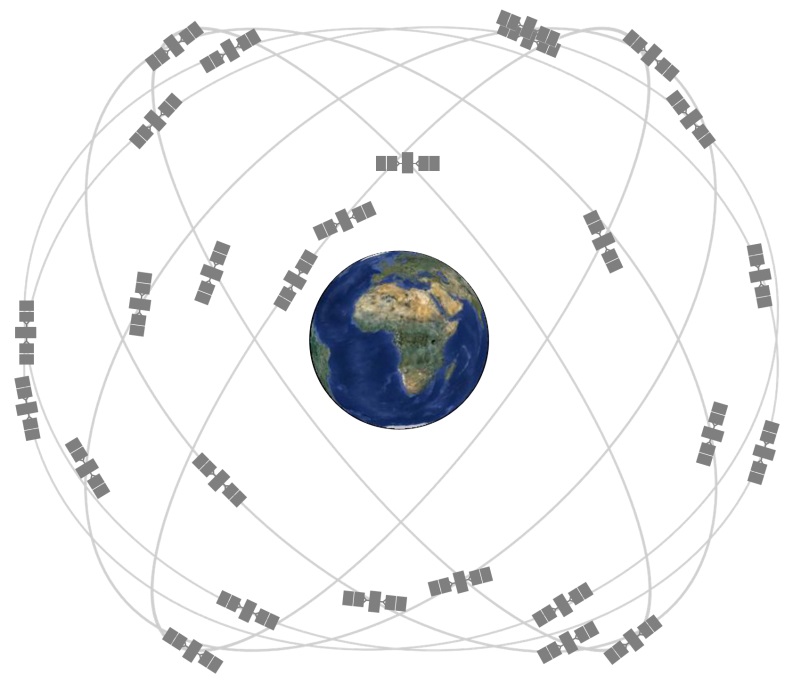 GPS (Global Positioning System)
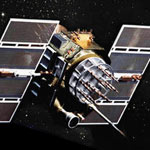 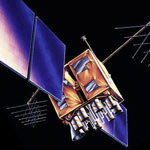 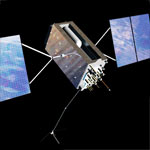 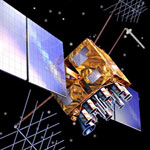 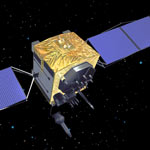 32 družic obíhajících Zemi ve výšce cca 20 000 km (v každou chvíli je na každém bodě Země vidět minimálně 9 družic)
Rychlost družice vůči nerotující Zemi je cca 4 km/s (každá družice Zemi oběhne 2x za den)
V každé družici – atomové hodiny, které se za den opozdí nanejvýš o 1 nanosekundu
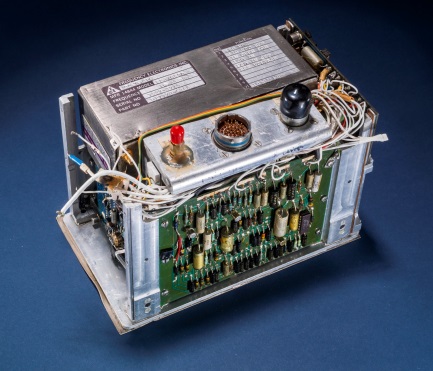 Zdroj: www.gps.gov/systems/gps/space
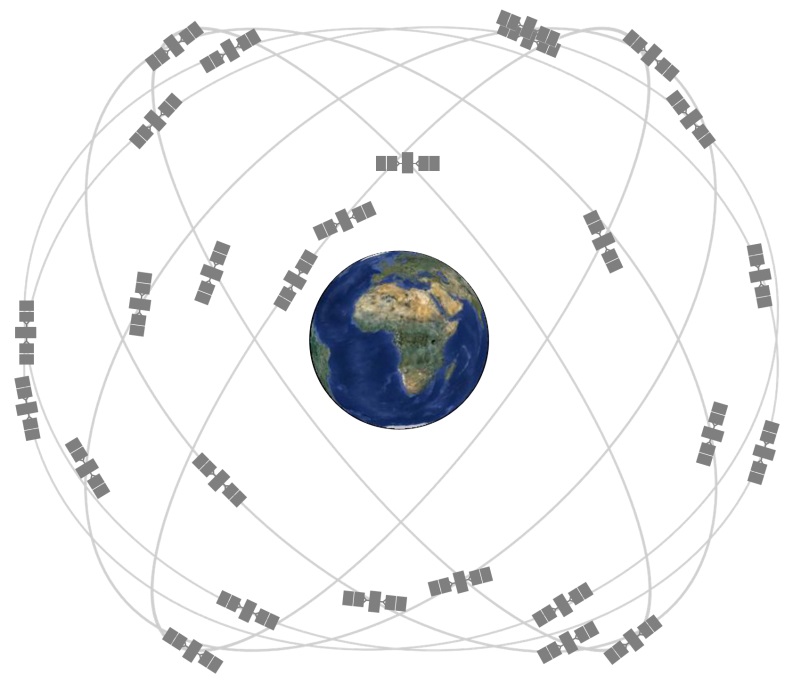 GPS (Global Positioning System)
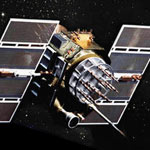 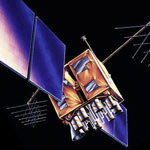 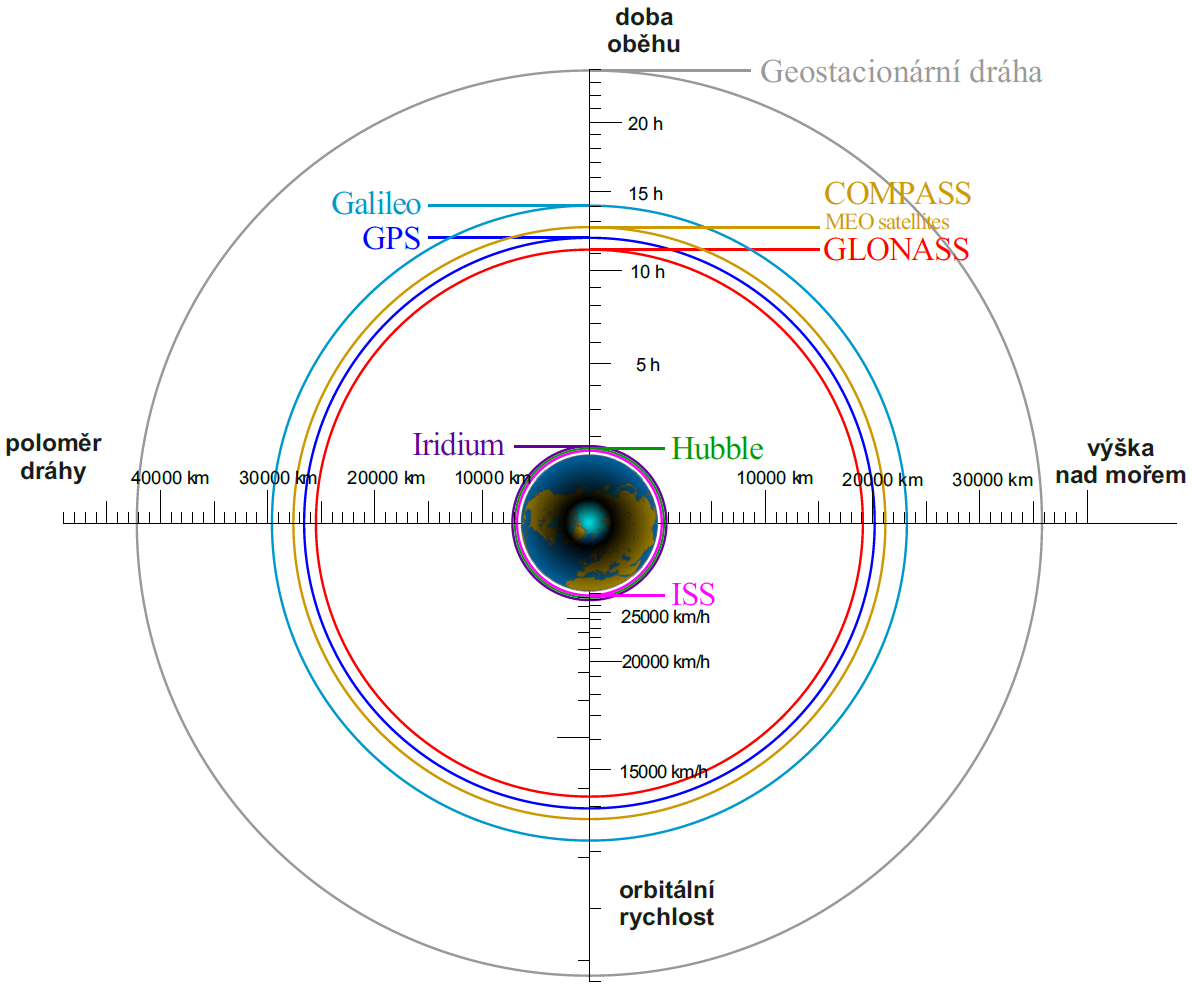 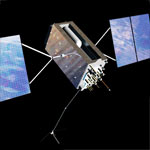 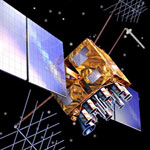 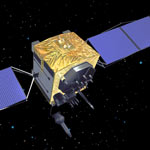 32 družic obíhajících Zemi ve výšce cca 20 000 km (v každou chvíli je na každém bodě Země vidět minimálně 9 družic)
Rychlost družice vůči nerotující Zemi je cca 4 km/s (každá družice Zemi oběhne 2x za den)
V každé družici – atomové hodiny, které se za den opozdí nanejvýš o 1 nanosekundu
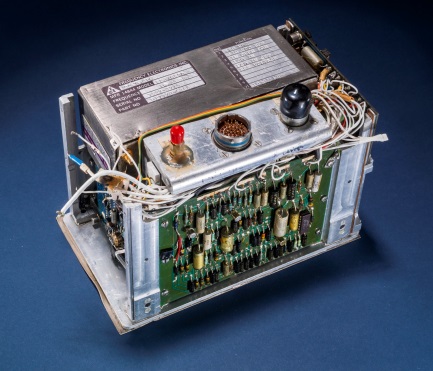 Zdroj: www.gps.gov/systems/gps/space
Jak GPS funguje
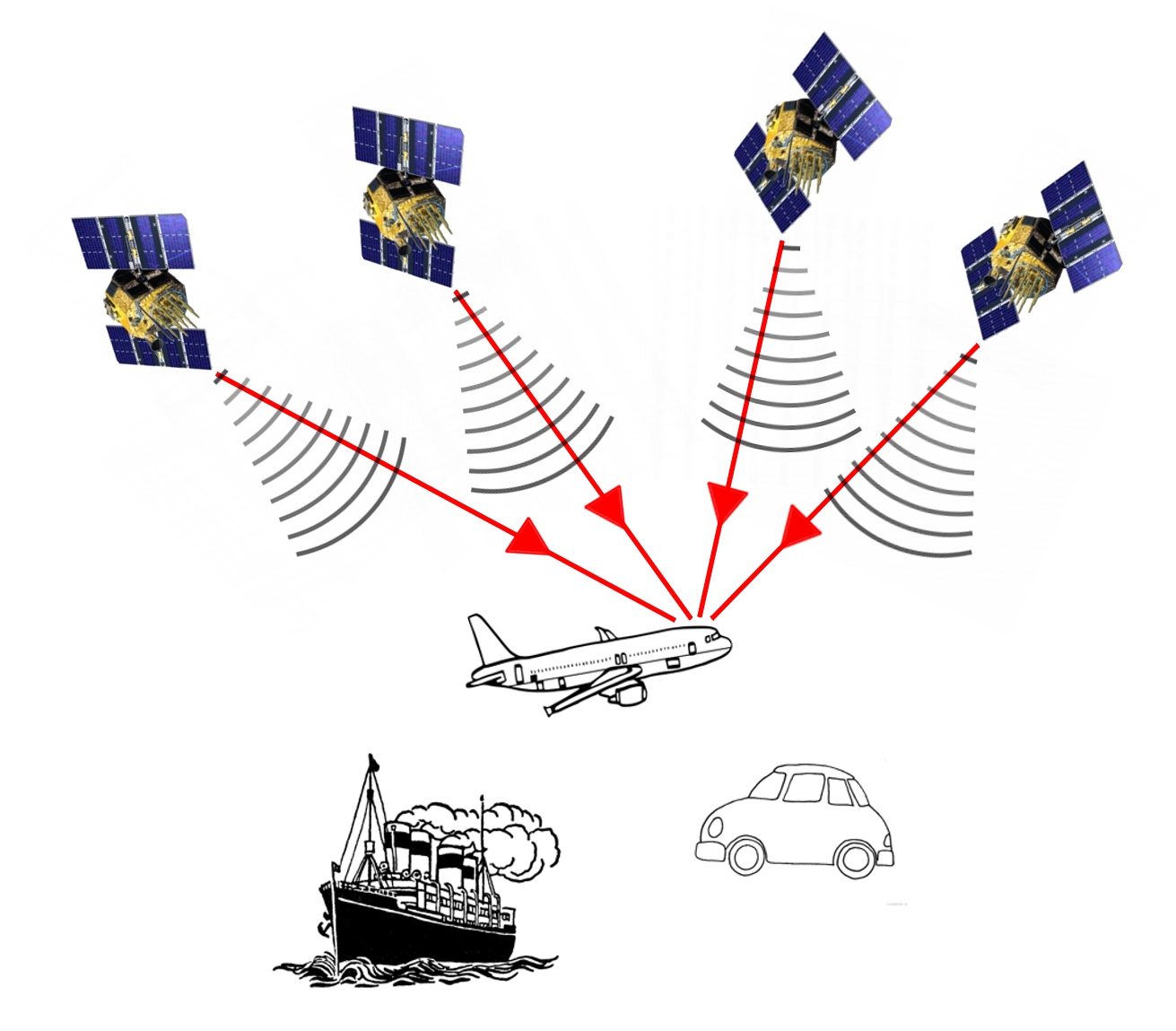 Každá družice vysílá údaj
o své poloze a o svém čase.
Signál se šíří rychlostí světla c k zemi.
vzdálenost družice = c x zpoždění signálu
Pokud GPS zařízení zachytí signál alespoň ze čtyř družic, ze zpoždění signálu vypočítá triangulací svou přesnou polohu.
1 ns chyba v měření času           30 cm chyba v měření polohy
Jak se projeví teorie relativity?
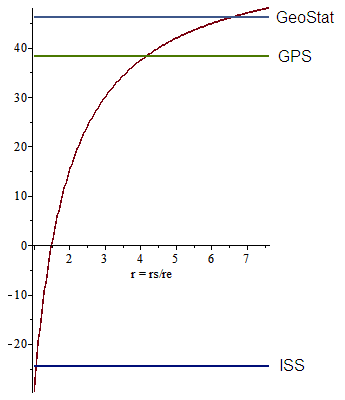 Efekty speciální relativity
Družice se vůči nám na Zemi pohybují


Člověk na rovníku se pohybuje rychlostí cca 460 m/s – odchylka 200 ns za den
čas v nich plyne pomaleji – odchylka 7700 ns za den
denní odchylka (v 1000 ns)
Efekt obecné relativity
Na družice působí slabší gravitace než na pozorovatele na Zemi
Navíc na ně působí odstředivá síla
čas v nich plyne rychleji než na Zemi – odchylka 46 000 ns za den
Celková odchylka: 38 000 ns za den. 
Přepočteno na vzdálenost to je víc jak 10 km!
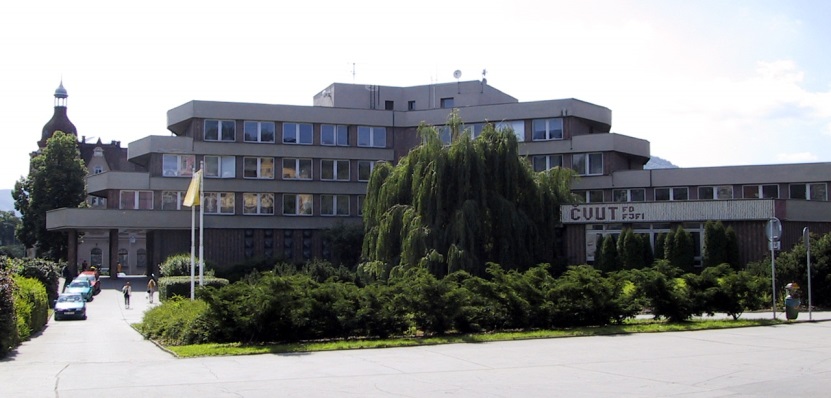 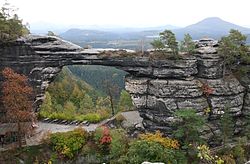 Kosmické záření
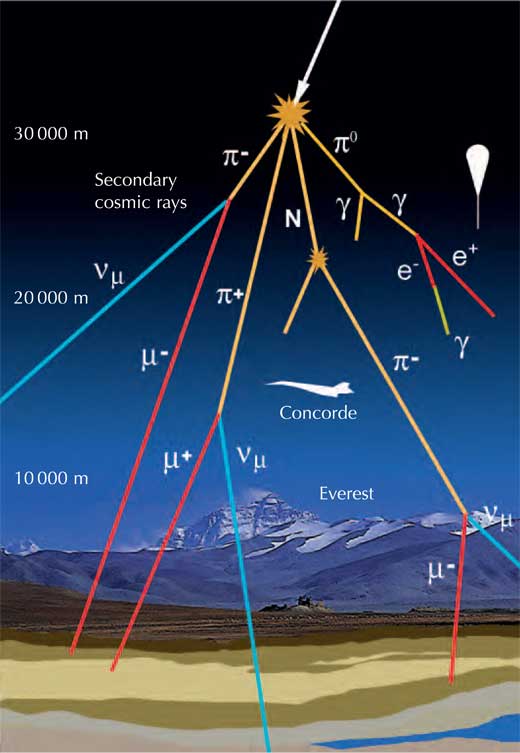 Ve vrchních vrstvách atmosféry vznikají miony, částice s poločasem rozpadu
T = 1,5 ms
které se šíří rychlostí v = 0,9997 c k zemi.
Polovina vzniklých mionů se rozpadne během
L = v T = 450 metrů letu
a na zem nedoletí skoro žádný.
POZOR! Rychlost je blízká rychlosti světla, musíme započíst dilataci času:
Při dané rychlosti je Lorentzův faktor přibližně
g = 40
takže vzhledem k nám je poločas rozpadu
T’ = 60 ms
a polovina mionů ulétne 18 km, než se rozpadne – dost na to, aby dopadly na zemský povrch.
Urychlovače částic
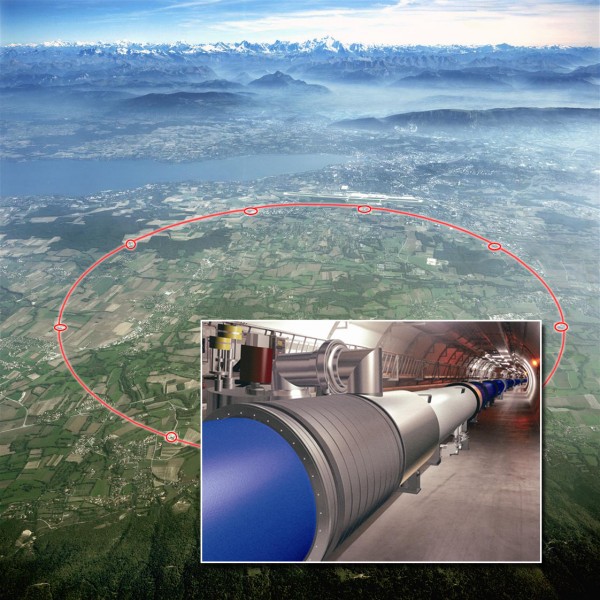 Centrum pro jaderný výzkum CERN
LHC (Large Hadron Collider)
27 km
Ženeva
urychluje protony
v = 0.999 999 99 c (rychlost jen o 10 km/h menší než rychlost světla)
g = 7 000
protony oběhnou prstenec 10 000 krát za vteřinu
cca 100 m pod zemí
Urychlovače částic
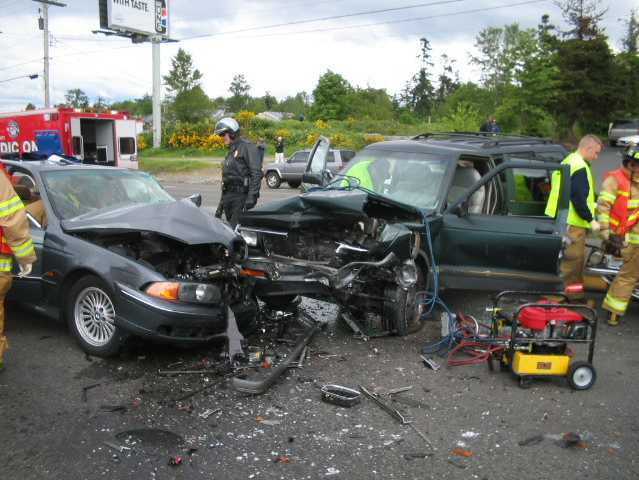 Srážkami se dozvídáme, z čeho jsou částice složeny a jaké síly je drží pohromadě.
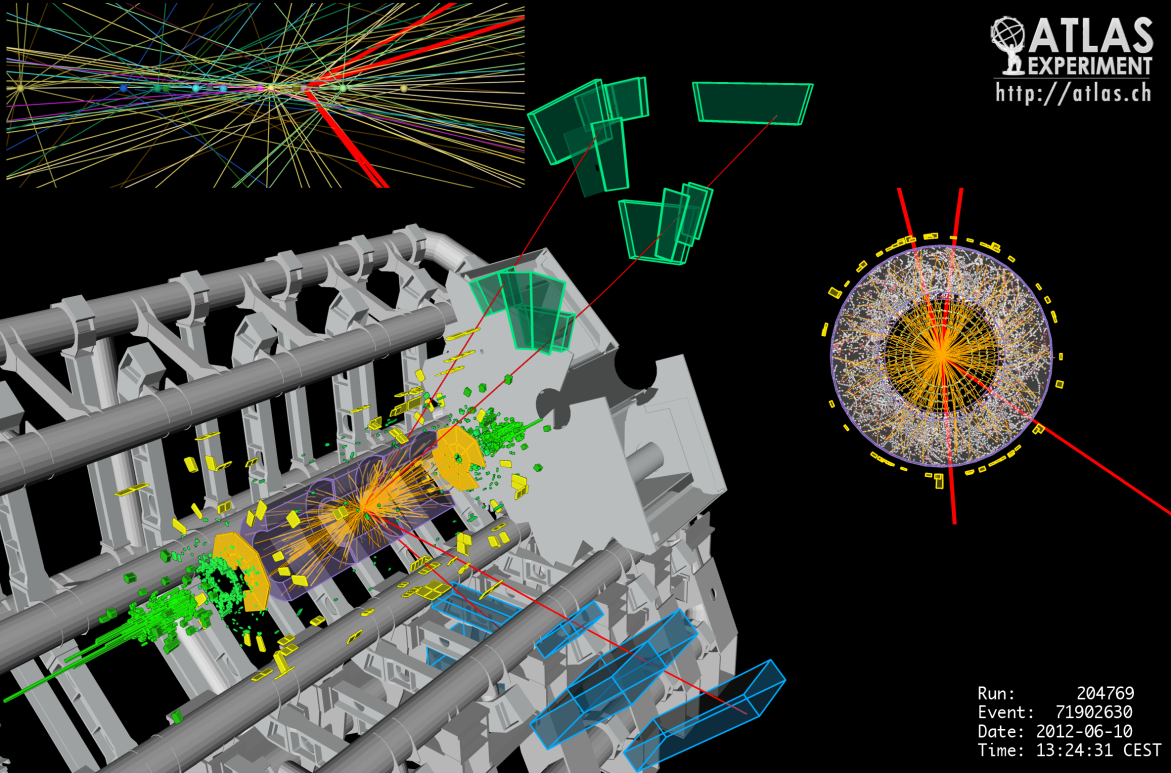 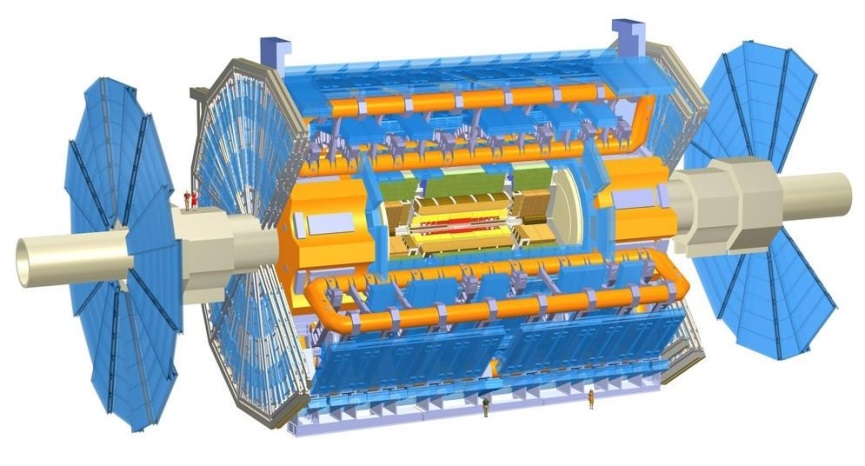 Detektor ATLAS (CERN)
Einsteinova relativita
Poloha, rozměry, čas, rychlost, současnost a hmotnost nejsou absolutní pojmy – závisí na jejich rychlosti vůči pozorovateli.
Absolutní je rychlost světla (pro všechny pozorovatele stejná).
Teorie vychází z toho, že hledáme takové vztažné soustavy, ve kterých budou mít všechny fyzikální zákony stejný tvar.
Kvůli gravitačnímu působení hmotných těles je prostoročas zakřivený.
Efekty teorie relativity se projevují při vysokých rychlostech nebo při velmi silné gravitaci.
Díky za pozornost
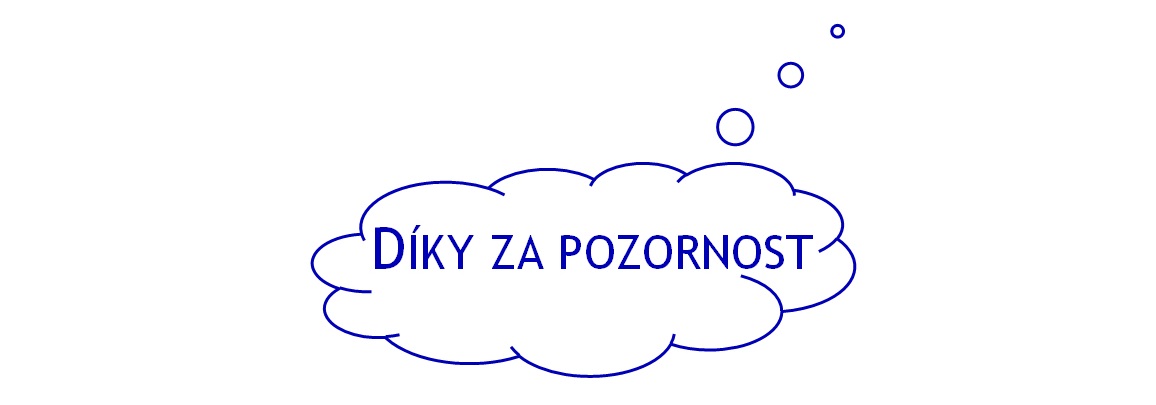 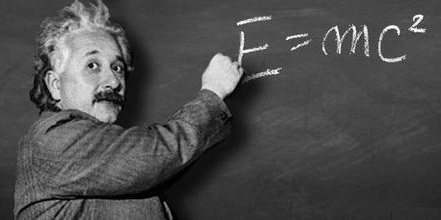 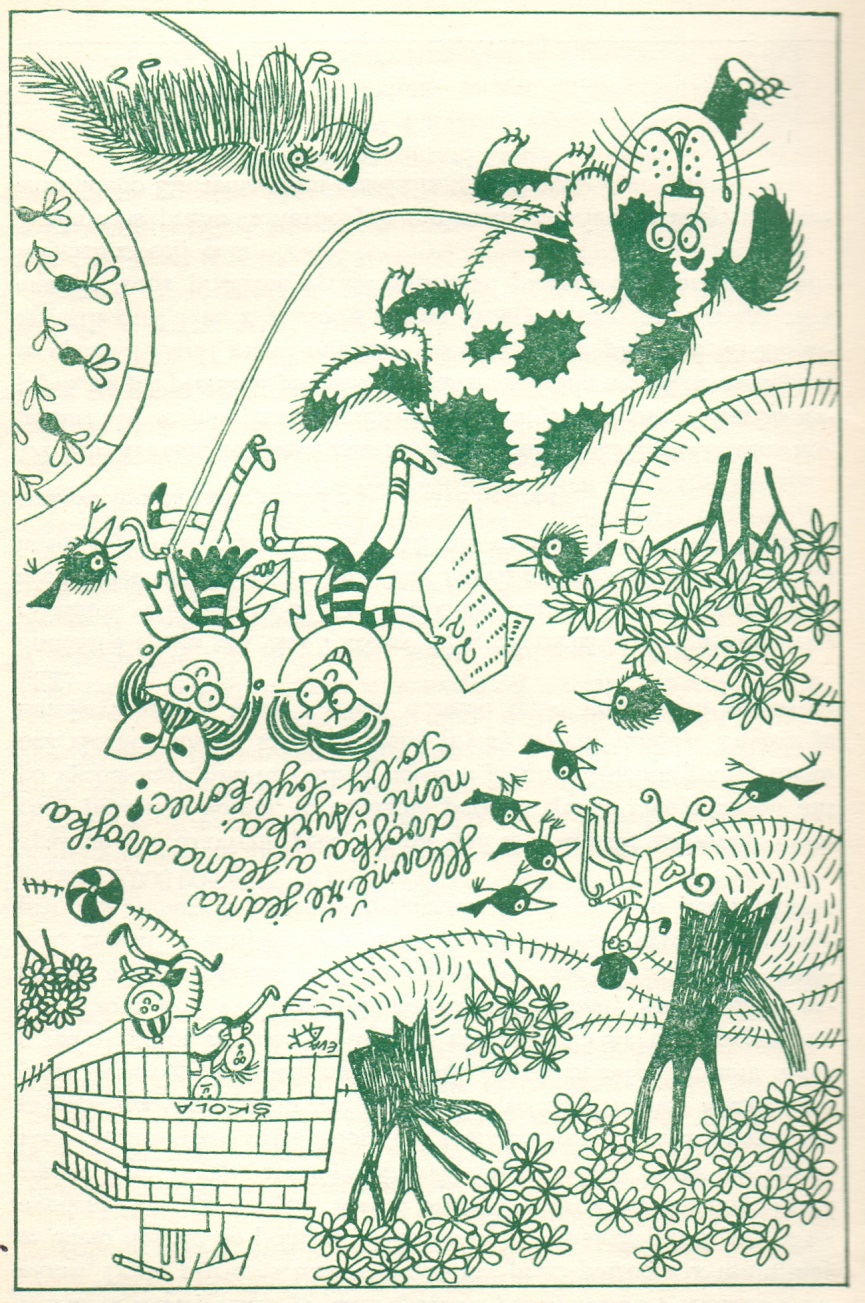